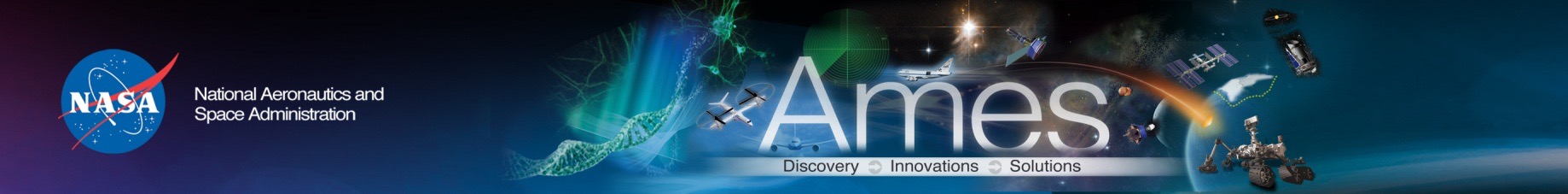 Effects Of Five-Ion Galactic Cosmic Radiation Simulation On Immune Function, Brain, And Behavior In Male And Female Mice
Stephanie Puukila
Blue Marble Space Institute of Science
NASA Ames Research Center

Team: J.S. Iyer, S.D. Mhatre, S. Tabares Ruiz, J. Hayes, A. Brekker, O. Siu, M. Burke, M. Semel, M. Lowe, L. Rubinstein, M. B. Sowa, A.M. Paul, C.G.T. Tahimic, J. S. Alwood 
PI: A.E. Ronca
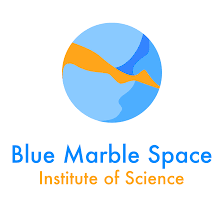 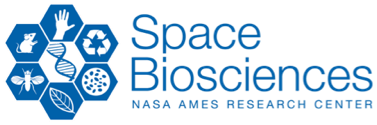 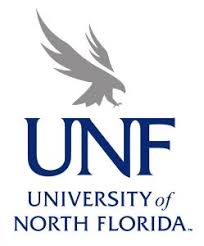 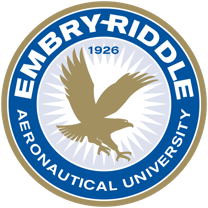 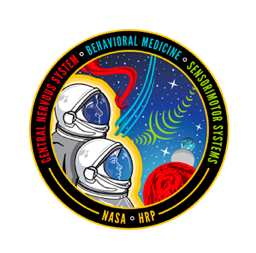 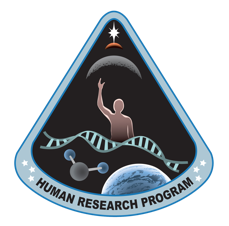 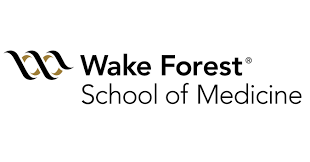 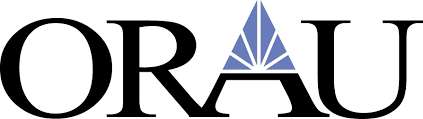 2023 RRS Fall Workshop
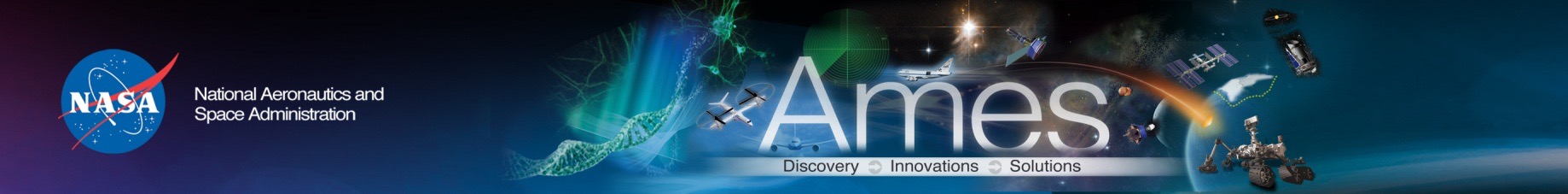 Spaceflight
We are embarking on a new era of deep space exploration, with missions back to the moon (Artemis) and on to Mars.

Humans will be exposed to simultaneous spaceflight hazards for extended periods. Cosmic Radiation, altered gravity and social isolation are primary concerns.
 
It's clear that deep space hazards pose significant risks to human biology, and further, that we don't yet have the data needed to address these concerns.
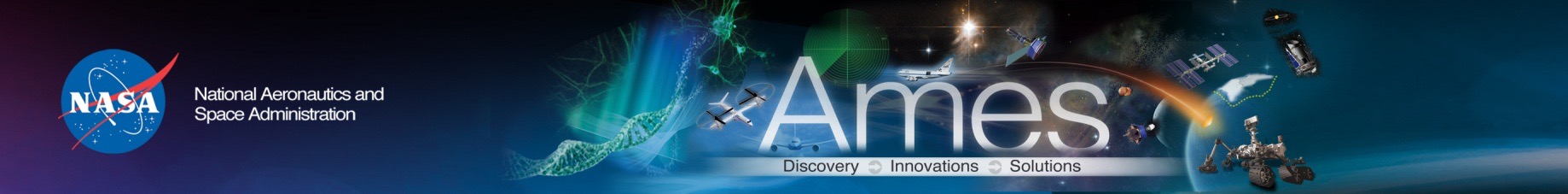 Cosmic Radiation
Space radiation is made up of three types: 
particles trapped in the Earth’s magnetic field 
particles shot into space during solar flares (solar particle events)
galactic cosmic rays (GCR)

GCR are high-energy protons and heavy ions from outside our solar system. Consist of electrons and positrons (2%), protons (85%), helium nuclei (12%), HZE-charged particles (1%) (Durante and Cucinotta 2008).
https://www.nasa.gov/missions/analog-field-testing/why-space-radiation-matters/
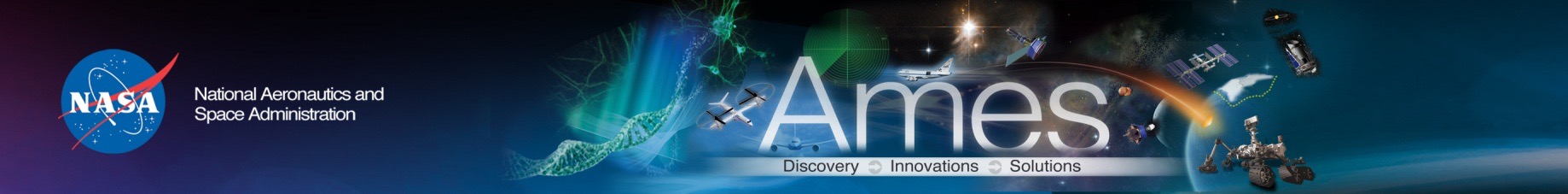 Doses
Predicted Doses assuming 10 g/cm2 shielding and ICRP 60 quality factors (NASA, summarized by Nelson 2016)
LEO (6–12 months) – 50–100 mSv (1/3 from protons and 2/3 from GCRs) 
Lunar visit/habitat – 120–150 mGy GCR dose
Deep-space journey (1 year) – 200 mGy GCR dose
Mars mission (approximately 3 years) – 1.0–1.2 Sv (245–360 mGy)
[Speaker Notes: NASA has estimated that exposures will result in each of an astronaut's cells (assuming ≈100 um2 projected area or geometric cross section) being “hit” (traversed) by a proton once every three days, a helium nucleus once every few weeks and a heavy ion (Z > 2) once every few months]
Hypothesis and Model
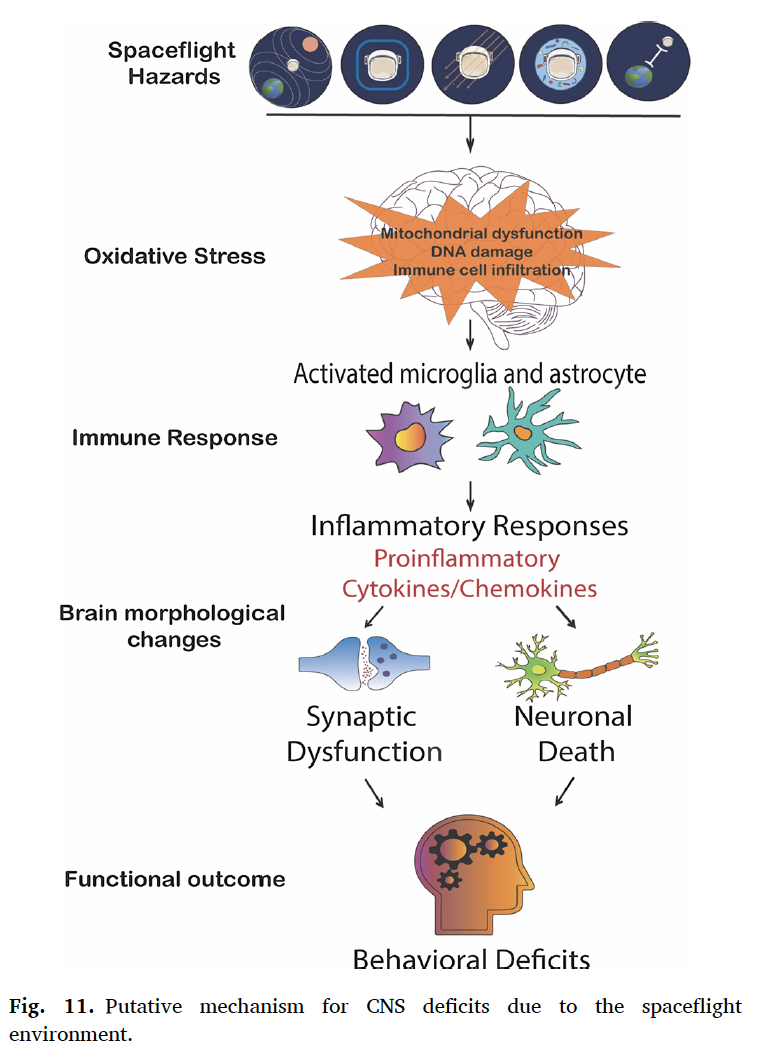 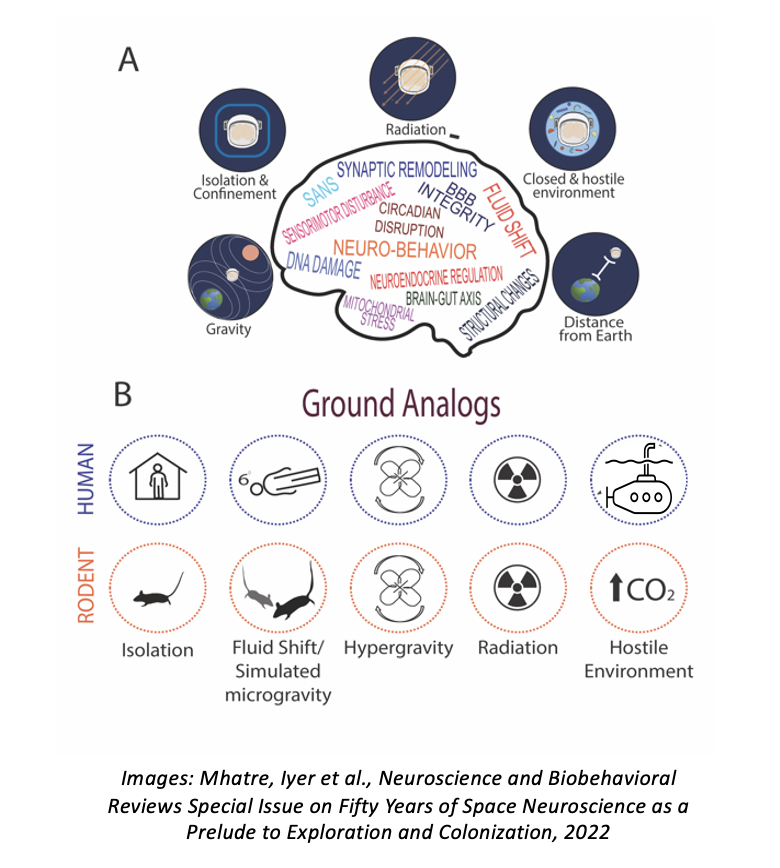 Spaceflight hazards combine synergistically, in a sex-specific manner, to trigger oxidative stress that, in turn, alters immune homeostasis, brain morphology and function, and neurobehavioral and cognitive performance.
5
[Speaker Notes: How do we investigate this? Send people to space, sample size relatively small and mainly LEO, send animals to space, inverts and verts, Rodent Research, though also only LEO
Lead to countermeasure]
Aim 1: Experimental Design
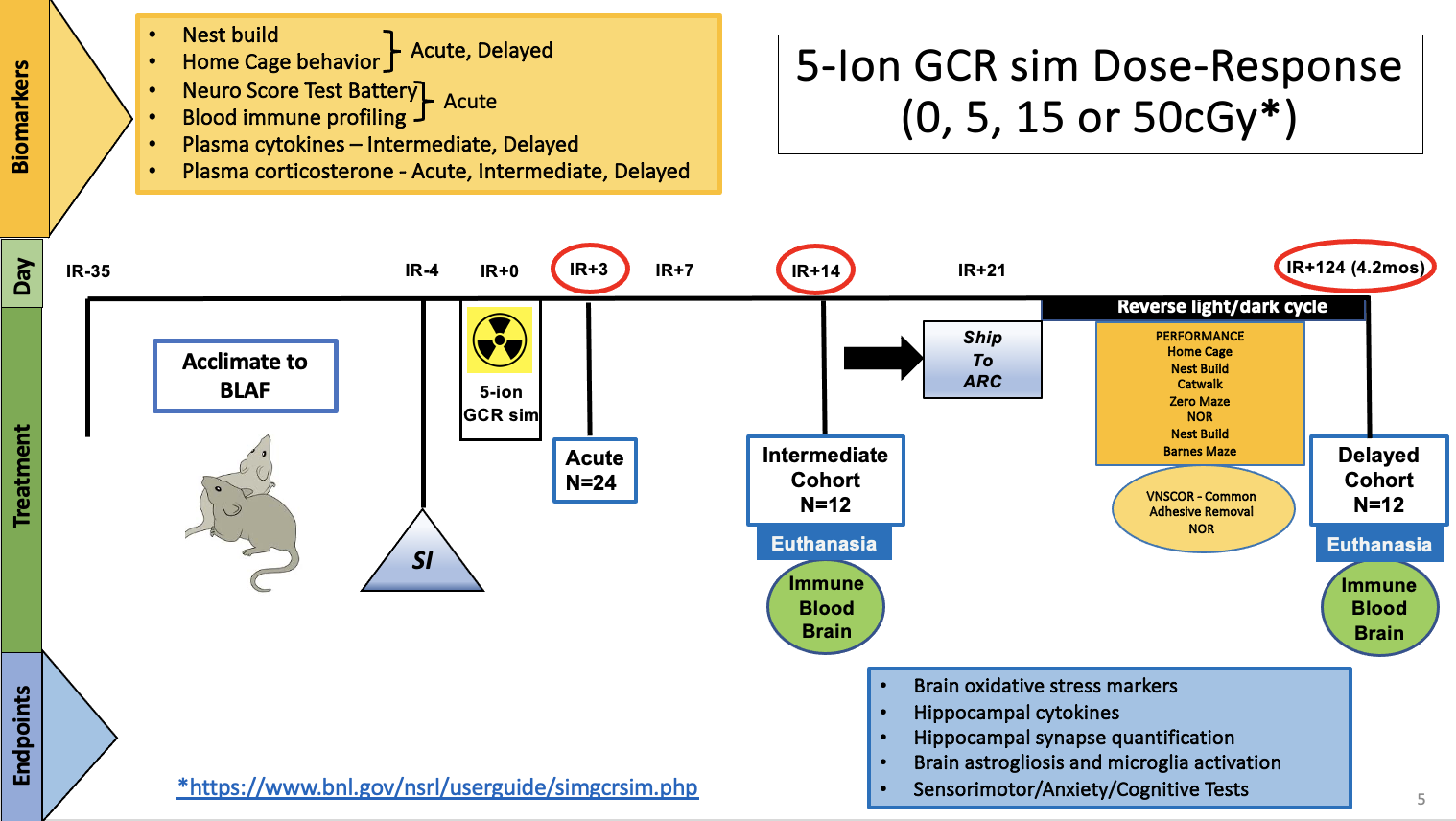 6
[Speaker Notes: Male and female - Historically low numbers of female astronauts have traveled to space (as we know) – a trend that has rapidly changed in the past decade. 
 -We now recognize that for most physiological systems, including the brain, men and women respond differently to spaceflight. 
Crew aged matched]
Simplified GCRSim
6 beams, 5 ions
Body weight and adrenal weight varied by sex
 but not GCR dose
Intermediate (IR+14d)
Delayed (IR+124d)
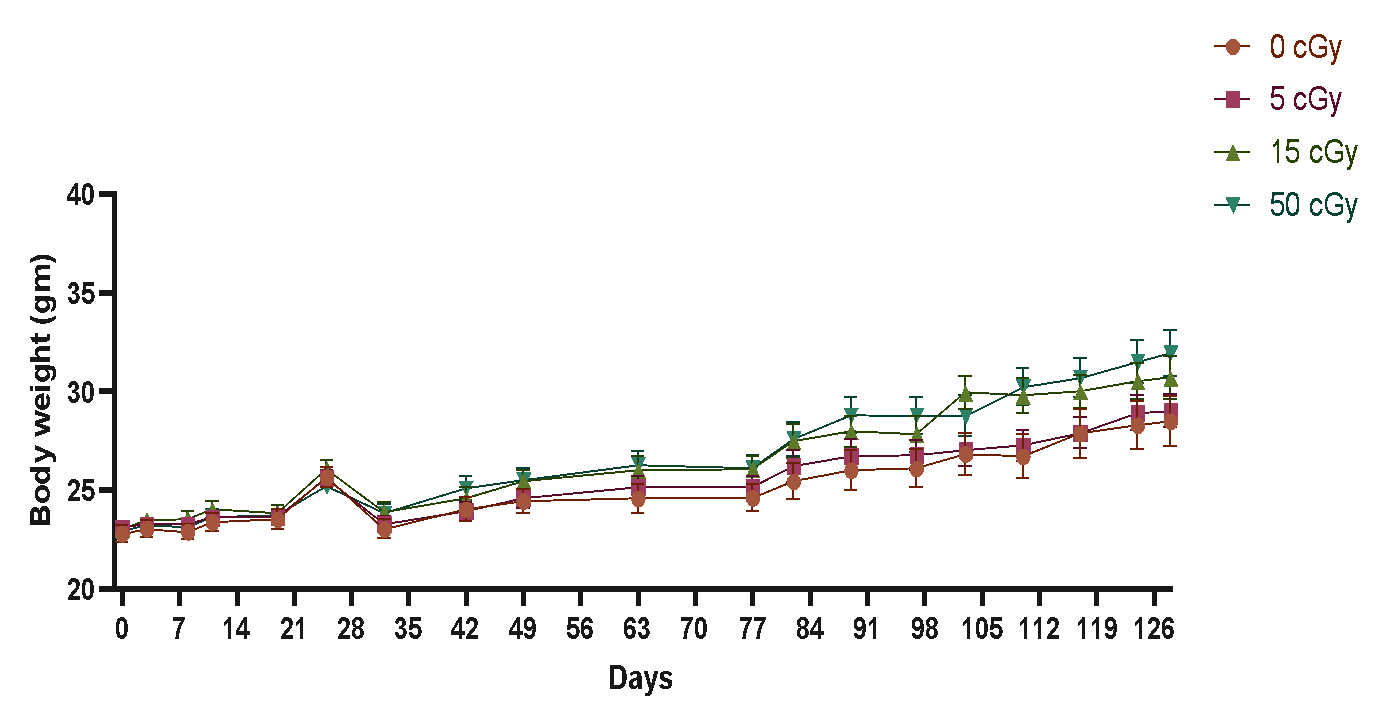 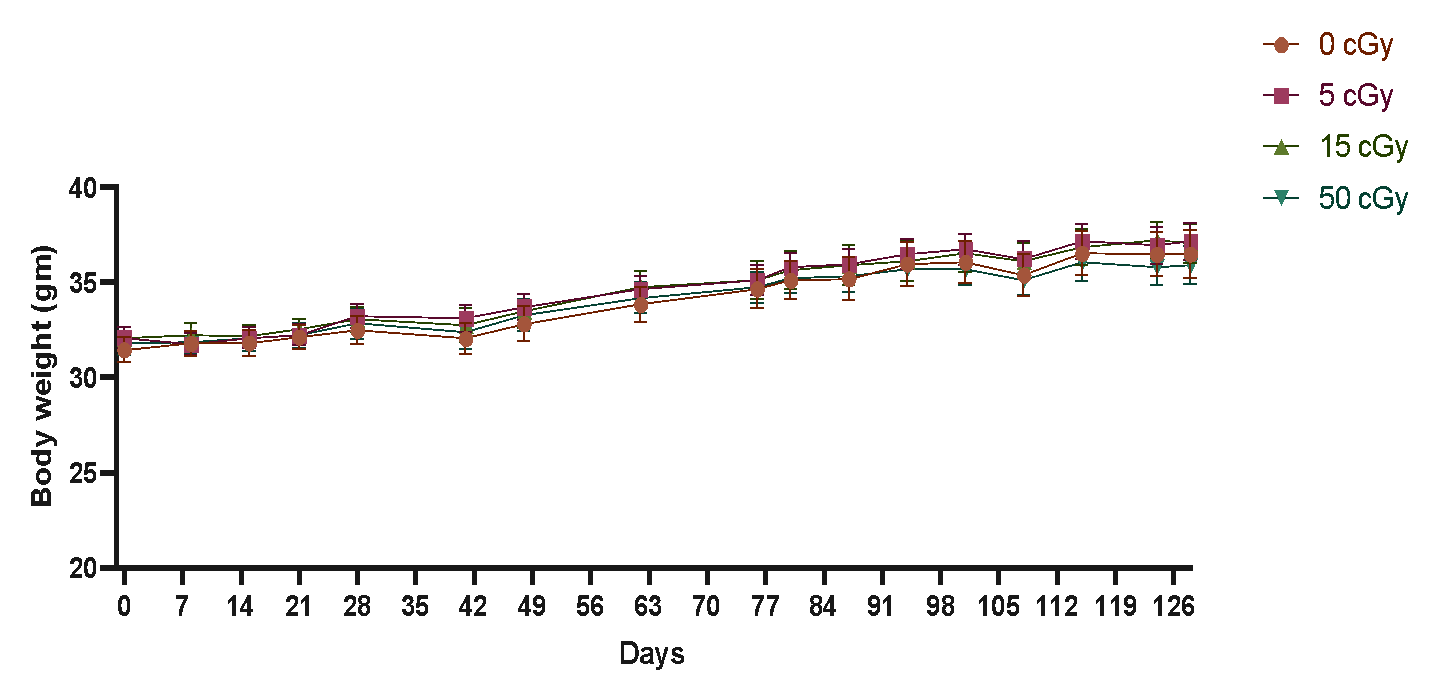 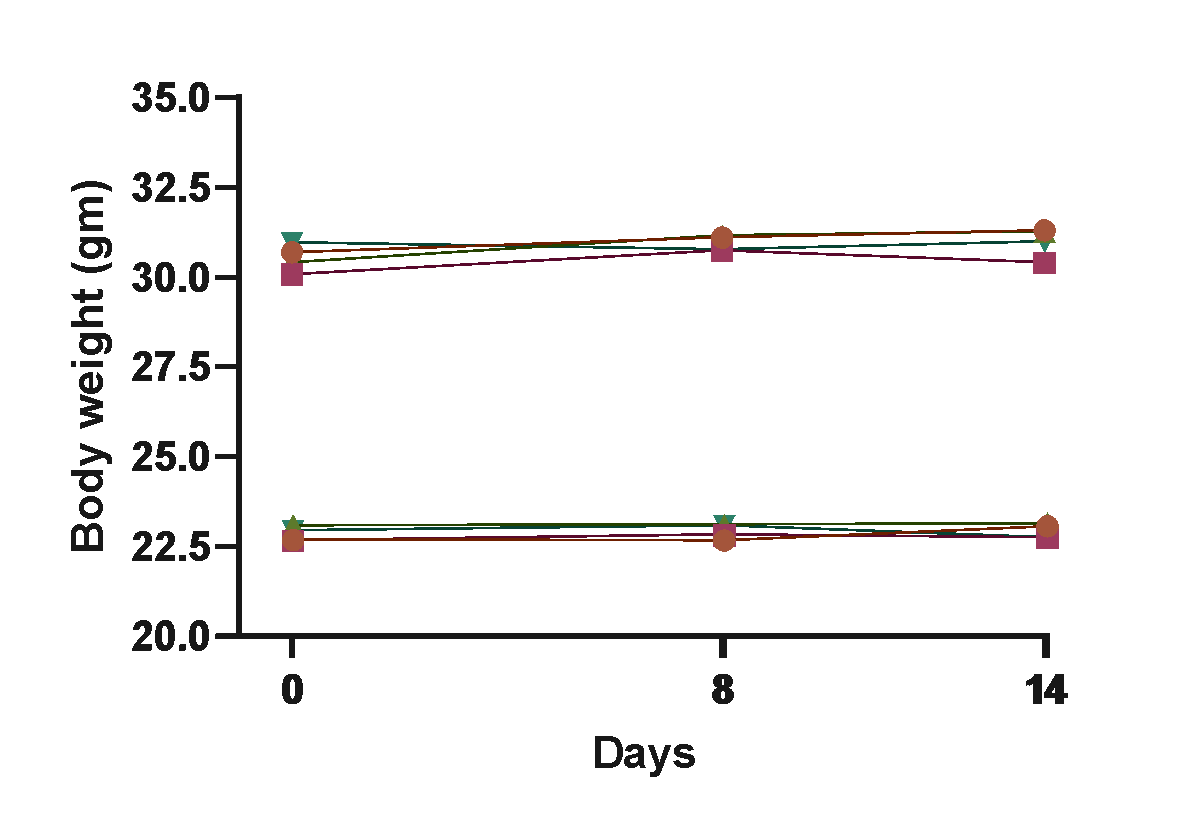 Males
Males
Females
Females
Plasma corticosterone GCR dose and sex effects 
at delayed, but not acute or intermediate timepoints
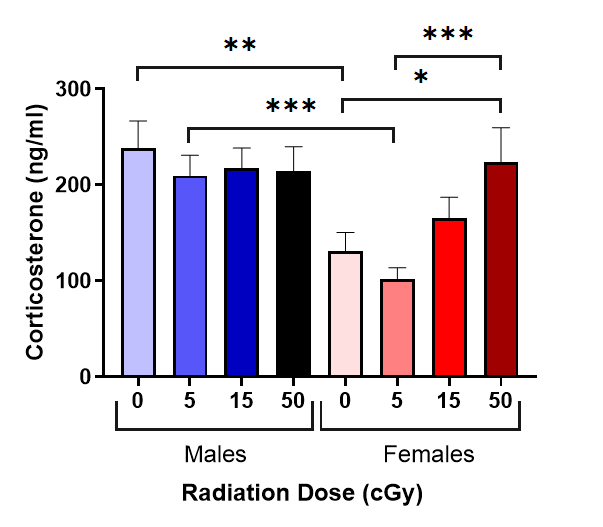 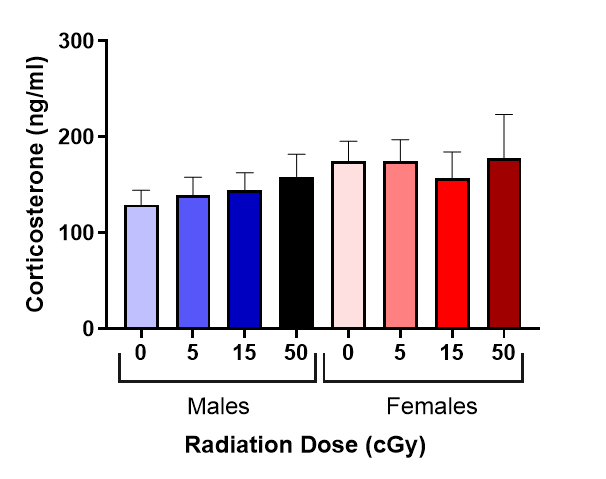 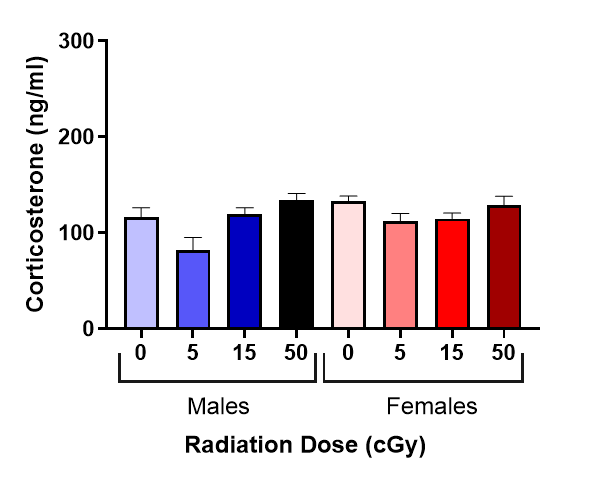 Intermediate, IR+14d
Delayed, IR+124d
Acute, IR+3d
Delayed timepoint males generally elevated relative to females (even shams) and females overall dose-related increase
Plasma Cytokine and Chemokine Expression
44-plex Luminex panel
10
[Speaker Notes: Plasma cytokine concentration may serve as an indicator of in‐vivo physiological changes or immune system mobilization (Kroemer 1991).  Increases in plasma concentrations may reflect large magnitude localized reactions, or the manifestation of systemic reactions. To determine in vivo immune homeostasis, we investigated plasma cytokine and chemokine profiles  in peripheral blood as a biomarker of immune status in the intermediate cohort IR+14 at 5, 15 and 50cGy radiation doses.

We assessed 44-plex Luminex panel as shown,. This panel has a good mix of inflammatory, anti-inflammatory, regulatory, growth factors and chemokines.]
Plasma Cytokine and Chemokine Expression (Intermediate, IR+14d)
FEMALES
MALES
MIN.
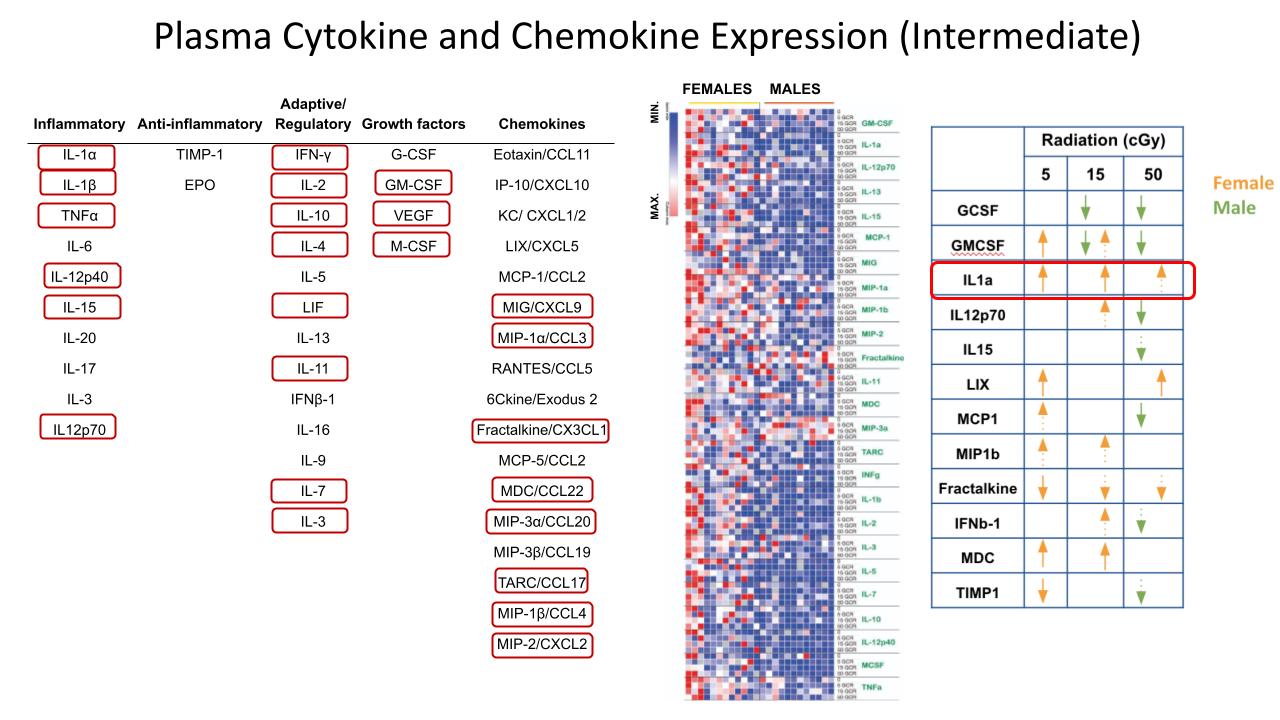 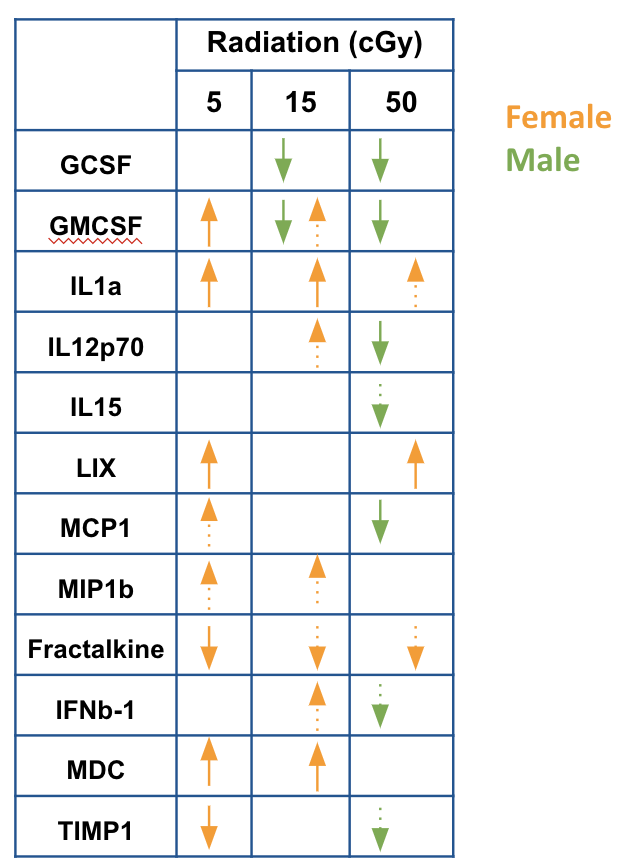 MAX.
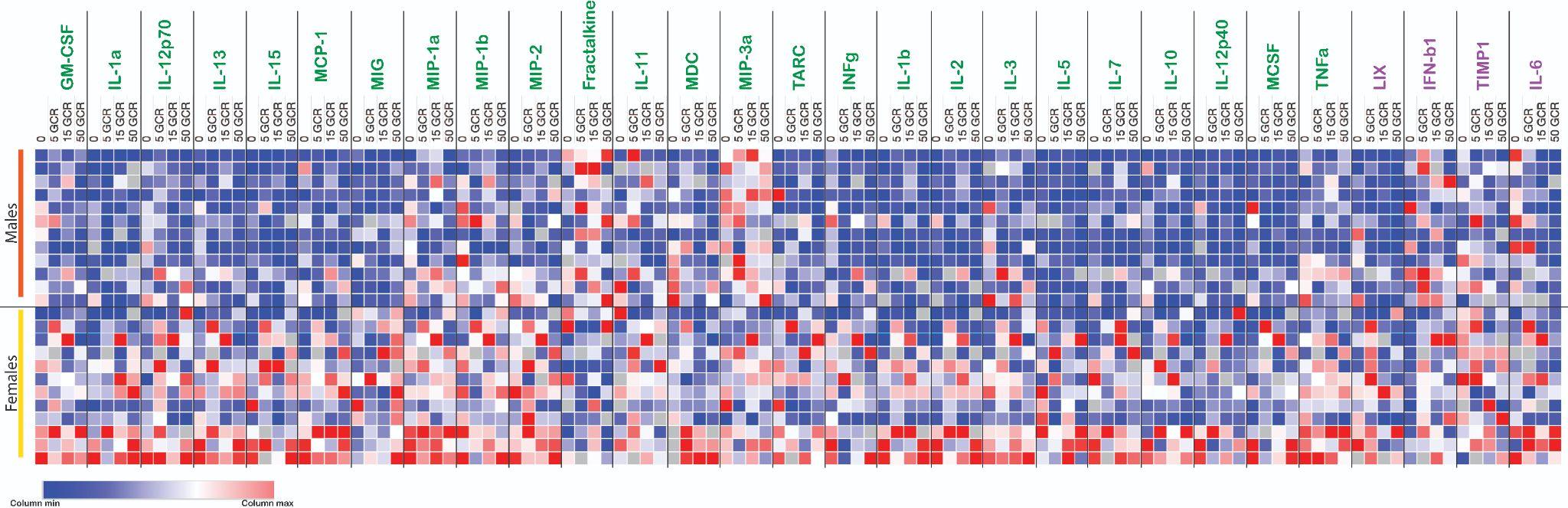 [Speaker Notes: Of the 44plex Luminex panel, 25 showed sex- specific differences. The heatmap shown here highlights these changes. 
The left 12 boxes are females and the right twelve males. 
 
Red shows high levels and blue- lower levels of expression. 
Overall, the females exhibit higher cytokine/chemokine expression.  
 
when we look at the changes due to radiation dose, this table shows IR response by sex across radiation dose relative to sham controls. 
 
Solid arrow represents significance and dotted arrows are trends.
Again we see increased expression in females, particularly at 5 and 15cGy GCRSim. 
 
To summarize, 
-We observed sex differences all doses
-Females displayed elevated expression at 5 and 15 relative to sham
-Males displayed reduced expression for all detectable cytokines at 50cGy with growth factors GCSF and GMCSF expression downregulated at 15cGy]
Brain Cytokine/Chemokine – Intermediate, IR+14
Intermediate
44-plex Luminex panel
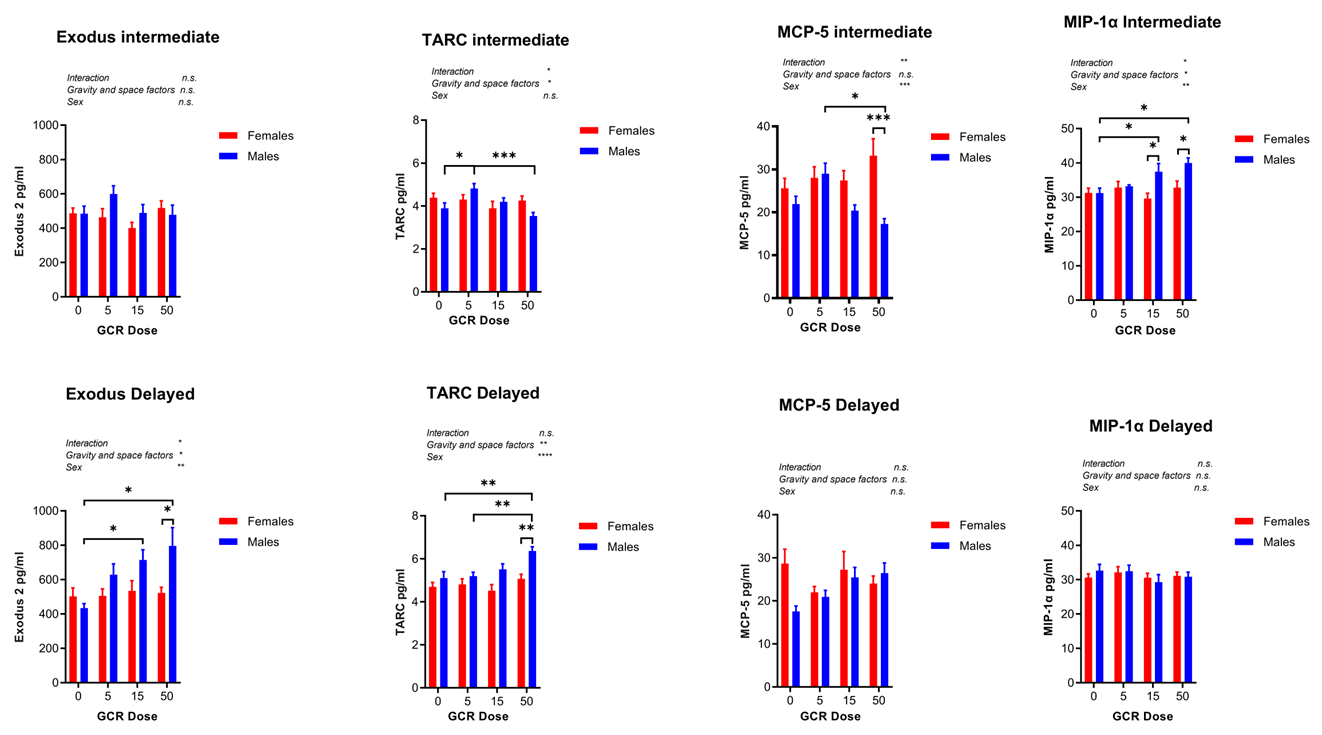 MIP-1a
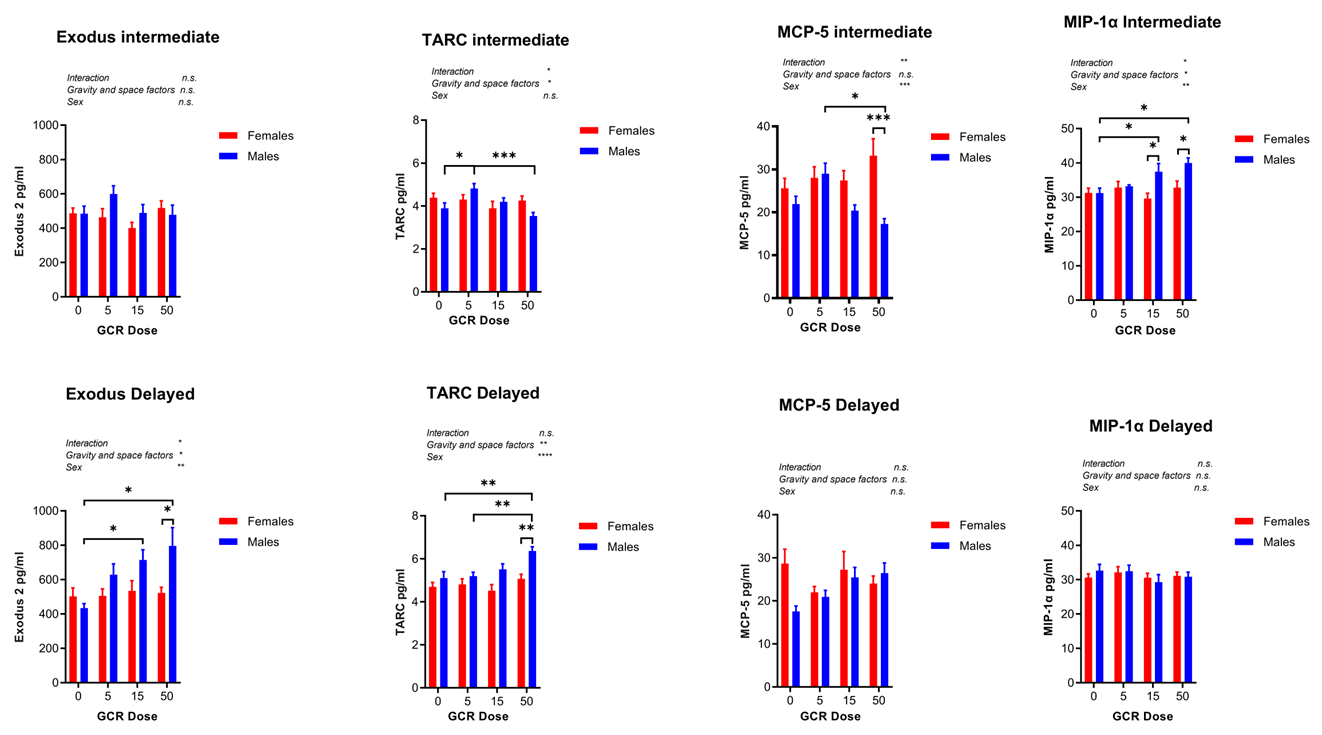 Classical neutrophil attractant
Expression by resident brain cells 
precedes neutrophil infiltration in brain
- 	Hippocampal modulator associated 
with spatial memory impairment
Increased in AD brain vasculature
Regulated by oxidative stress
Sex difference
Female
Male
[Speaker Notes: In the nervous system, cytokines and chemokines function as neuromodulators and regulate neurodevelopment, neuroinflammation, and synaptic transmission. Cytokines and chemokines are crucial to the brain’s immune function serving to maintain immune surveillance, facilitate leukocyte traffic, and recruit other inflammatory factors. 

We assessed 44-plex Luminex panel.  As with plasma, this panel has a good mix of inflammatory, anti-inflammatory, regulatory, growth factors and chemokines. Here I am showing the changes in the intermediate time point. 

-----More changes are observed in males when compared to the shams.
The male-female differences in the table marked in purple - overall we observe multiple chemokines and one cytokine (IFNB1) –NO fractalkine showing sex differences. 

Particularly mip1a- show significant increase in males at 15cGy and 50cGy radiation dose. 

Macrophage inflammatory protein-1 alpha (MIP-1α/CCL3) is a classical neutrophil attractant. Expression of mip1a by resident brain cells precedes neutrophil infiltration in the brain (https://jneuroinflammation.biomedcentral.com/articles/10.1186/1742-2094-8-41 ). It is also associated with spatial memory impairment by acting as a hippocampal neuromodulator (https://www.nature.com/articles/srep15862#:~:text=MIP%2D1%CE%B1%2FCCL3%20is%20classically,%2C23%2C24%2C25). Mip1a is also increased in AD brain vessels and is regulated by oxidative stress (https://pubmed.ncbi.nlm.nih.gov/17656823/ )]
Brain Cytokine/Chemokine – Delayed, IR+124
Delayed
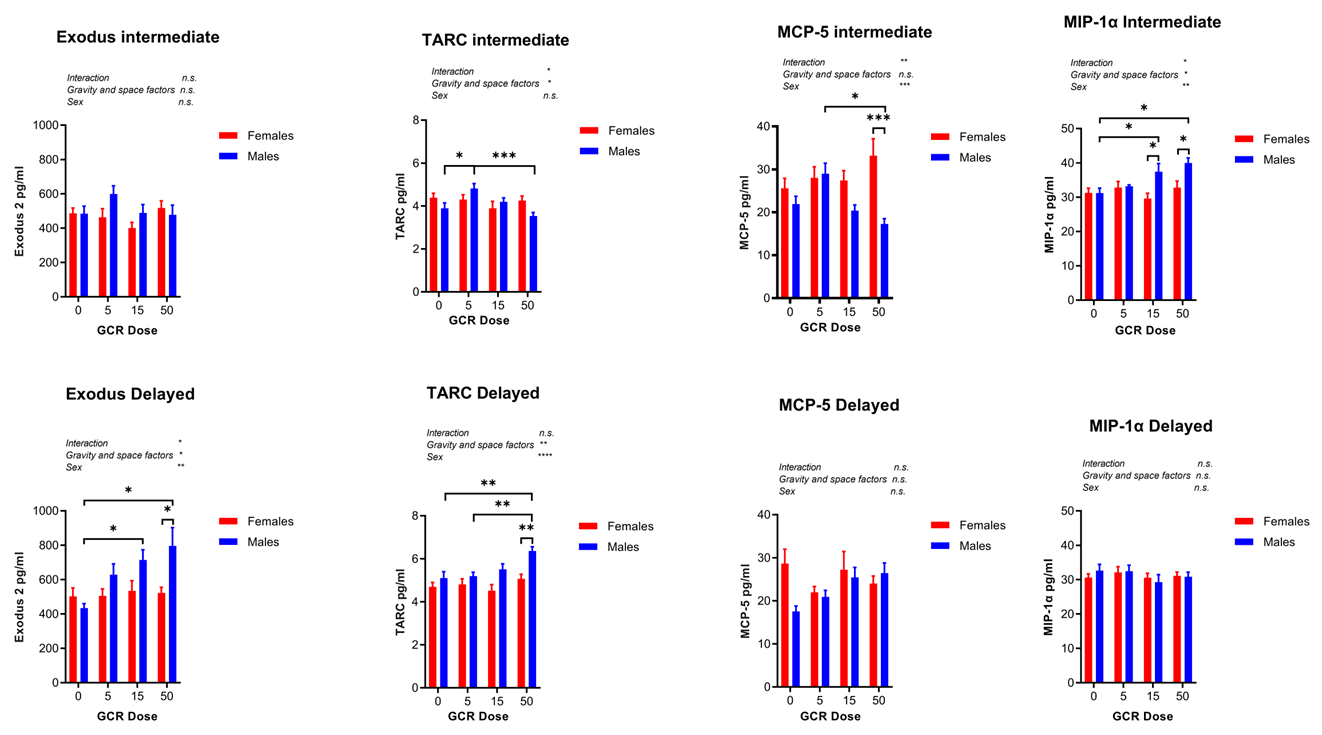 Exodus
TARC
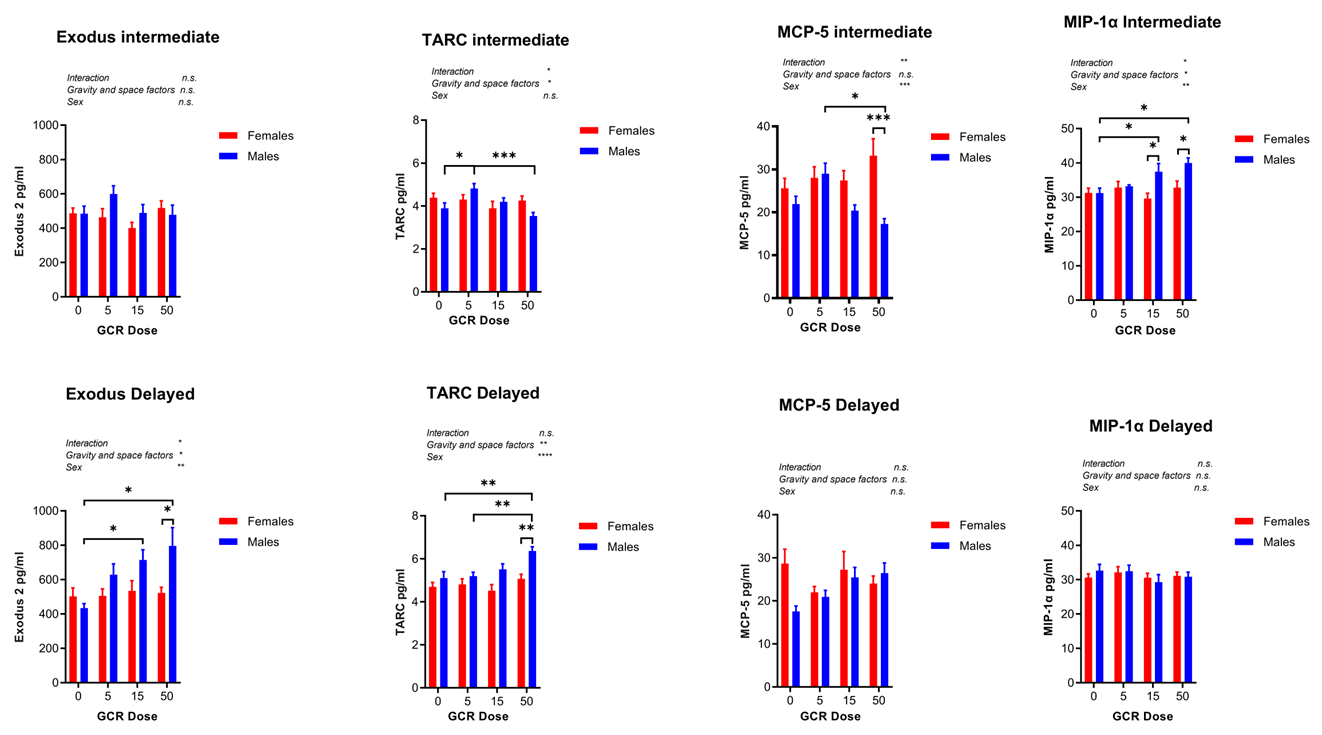 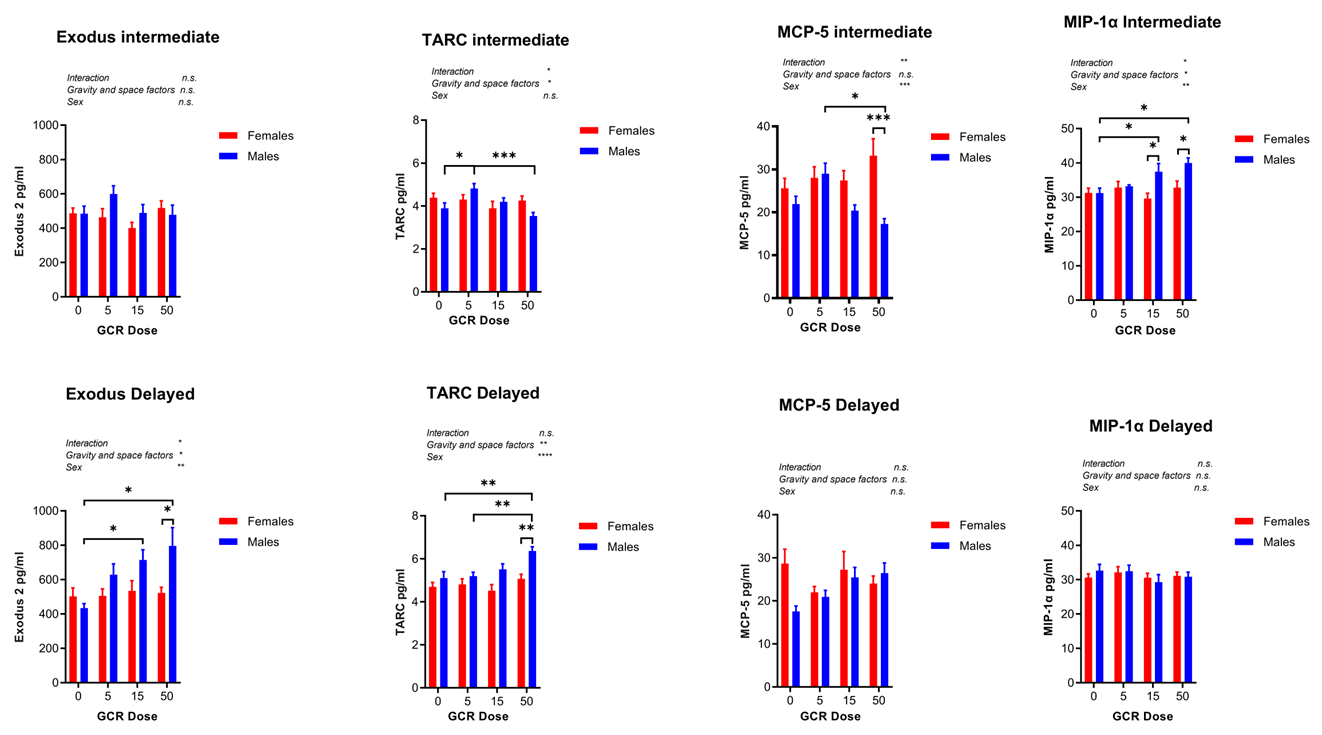 Sex difference
Female
Male
13
[Speaker Notes: Here I am showing the changes in the delayed time point. Again, similar to the intermediate tie point, we observe multiple cytokines/chemokines showing sex differences. and More changes are observed in male cytokines in radiated cohorts when compared to the shams. STRIKINGLY, Females did not show significant changes in any of the tested cyto/chemokine panel. 

During an inflammatory response, Exodus/CCL21 recruits immune cells to sites of inflammation (Gomez-Nicola et al., 2010, Kar et al., 2011, Warnock et al., 2000, Willimann et al., 1998). In the central nervous system (CNS), Exodus/CCL21 expression has been reported in endangered neurons, aiding in microglial activation through an alternative receptor, C-X-C chemokine receptor 3 (CXCR3) (de Jong et al., 2008).

Various preclinical models have shown that TARC/CCL17 functions in the brain. TARC/CCL17 was reported to be a homeostatic and inflammatory neuromodulatory chemokine whereby it could increase the microglia population while down modulating the basal synaptic transmission of neurons in the hippocampus.

Transition to next slide: Overall, we observe that the brains of male mice display changes in the chemokine and cytokine profiling at both the time points. 
This is interesting because ….]
Peripheral and Central Immune Response
Plasma
Intermediate
Hippocampal
Intermediate
Hippocampal
Delayed
Female
Male
14
[Speaker Notes: plasma cytokine profile shows more changes in female while brain profile shows changes in males - differential regulation of peripheral immune response and central immune response.]
Nest Build (Acute, IR+3d and Delayed, IR+91d)
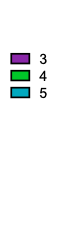 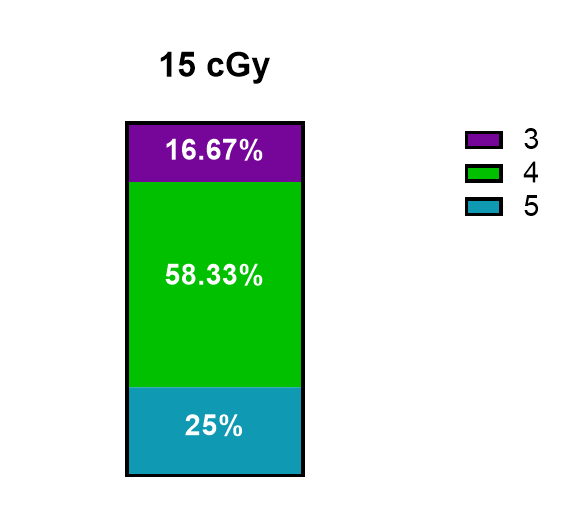 Deacon Score
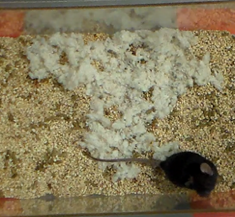 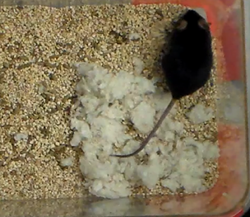 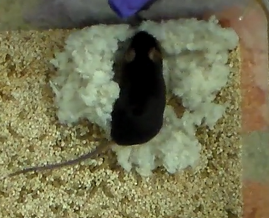 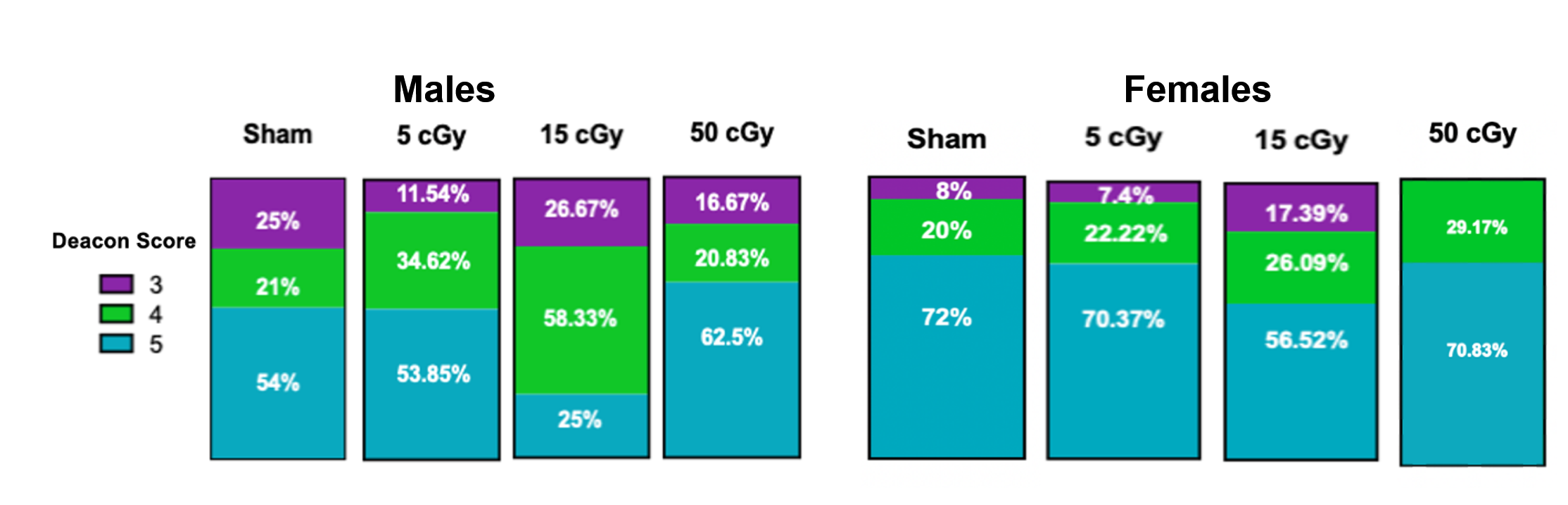 Least developed nestlet build
3
4
5
Most developed nestlet build
Males
Females
*
*
Acute, IR+3d
- 15cGy males poorer than sham
- 50cGy females better than sham
- Females better than males (50cGy)
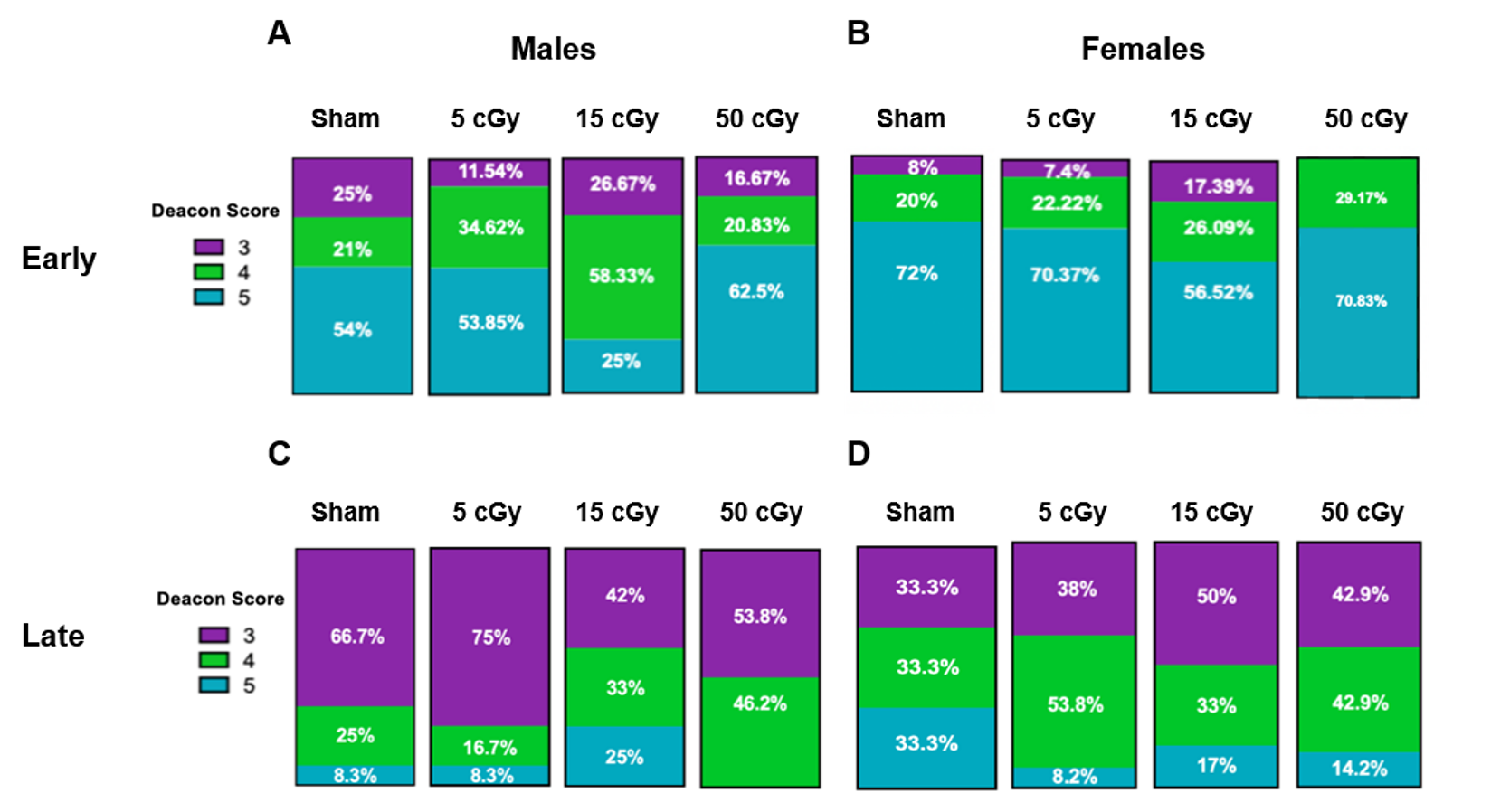 Delayed, IR+91d
- No significant dose  or sex differences
- Nest builds degraded
15
Puukila et al. 2023
*
Neuroscore Test Battery
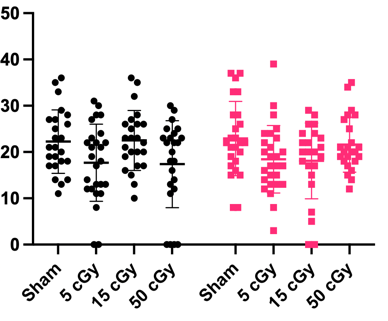 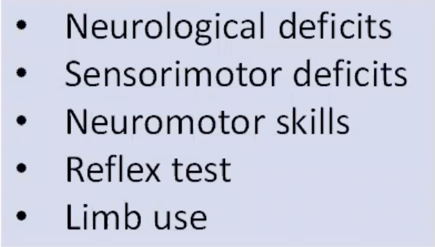 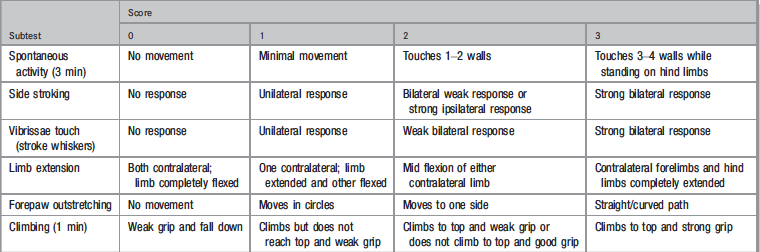 Frequency
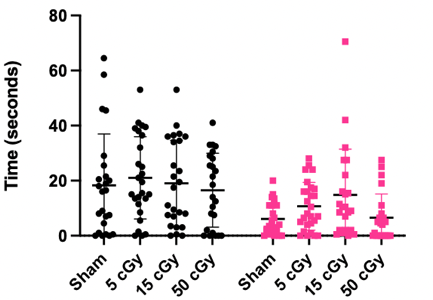 Frequency
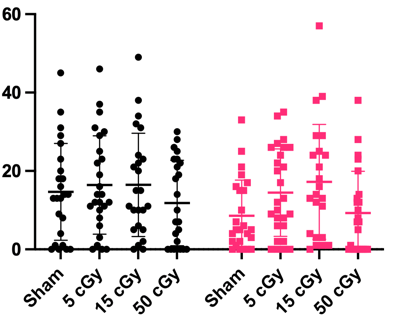 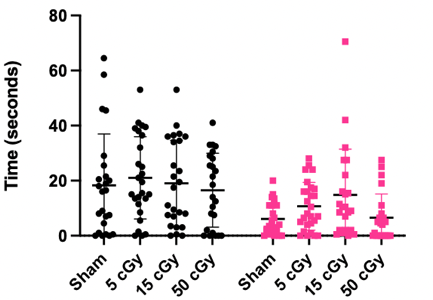 Digging
Homecage Behavior
Reflex Score(Acute, IR+3d)
*
Acute, IR+3d
15 cGy > sham
female digging only

Delayed, IR+91d
No dose
or sex differences
Males
Rearing
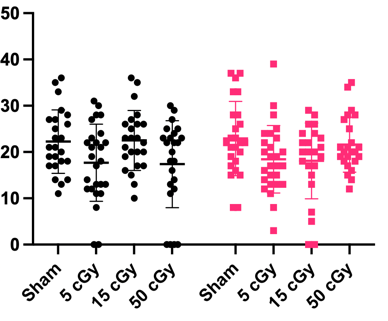 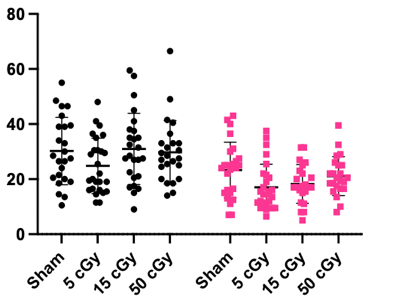 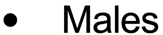 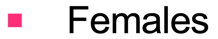 Females
No 5-ion GCRsim Dose or Sex Differences
Puukila et al. 2023
Catwalk Gait Analysis
Catwalk Gait Analysis(IR+37d)
Sex differences at all doses for some measures
Females > Males - Speed, Not Regularity index
No dose effects
Anxiety
Open Field
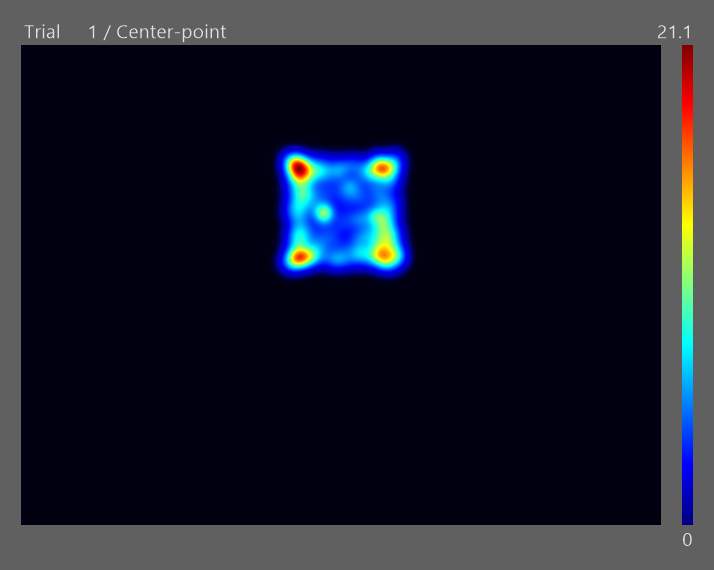 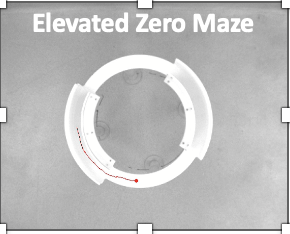 Zero
IR+43d
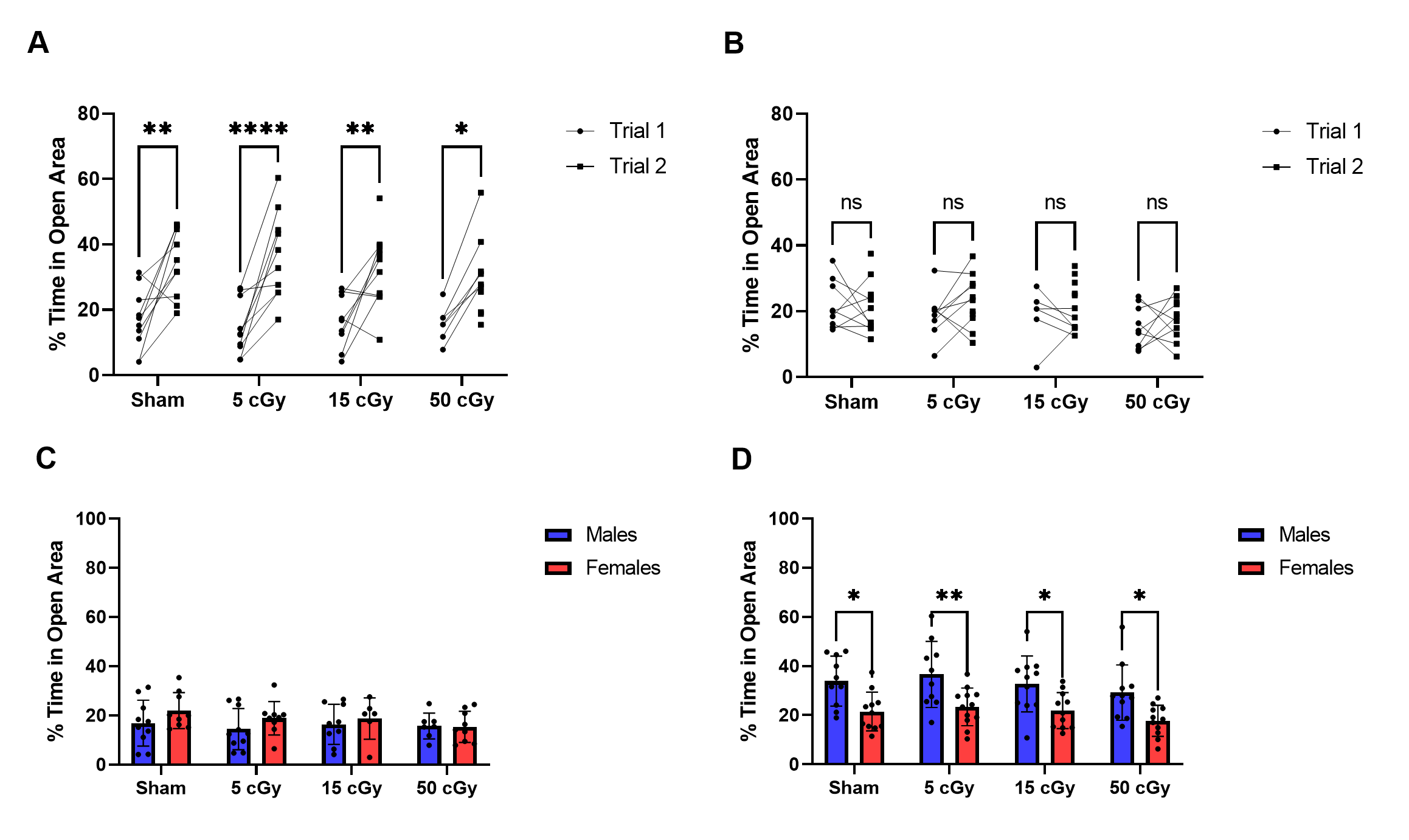 Trial 1
No dose effects
Trial 2 Only: Males  spent more time than females in open arms
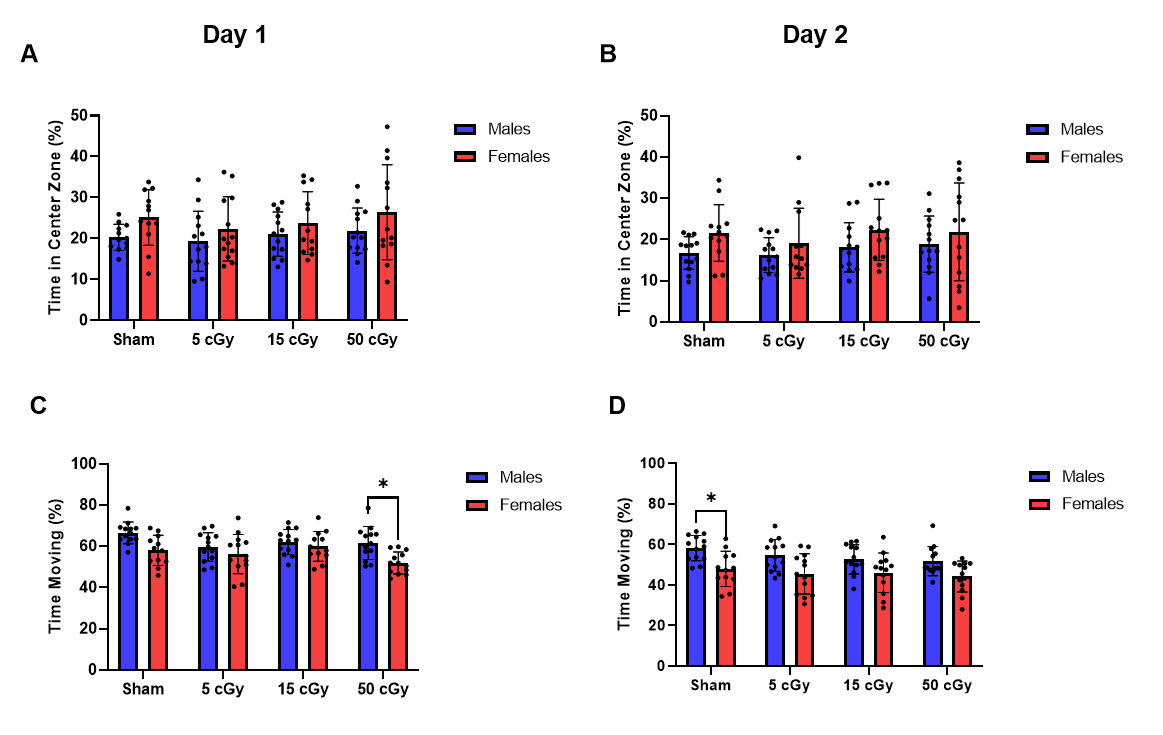 Day 1
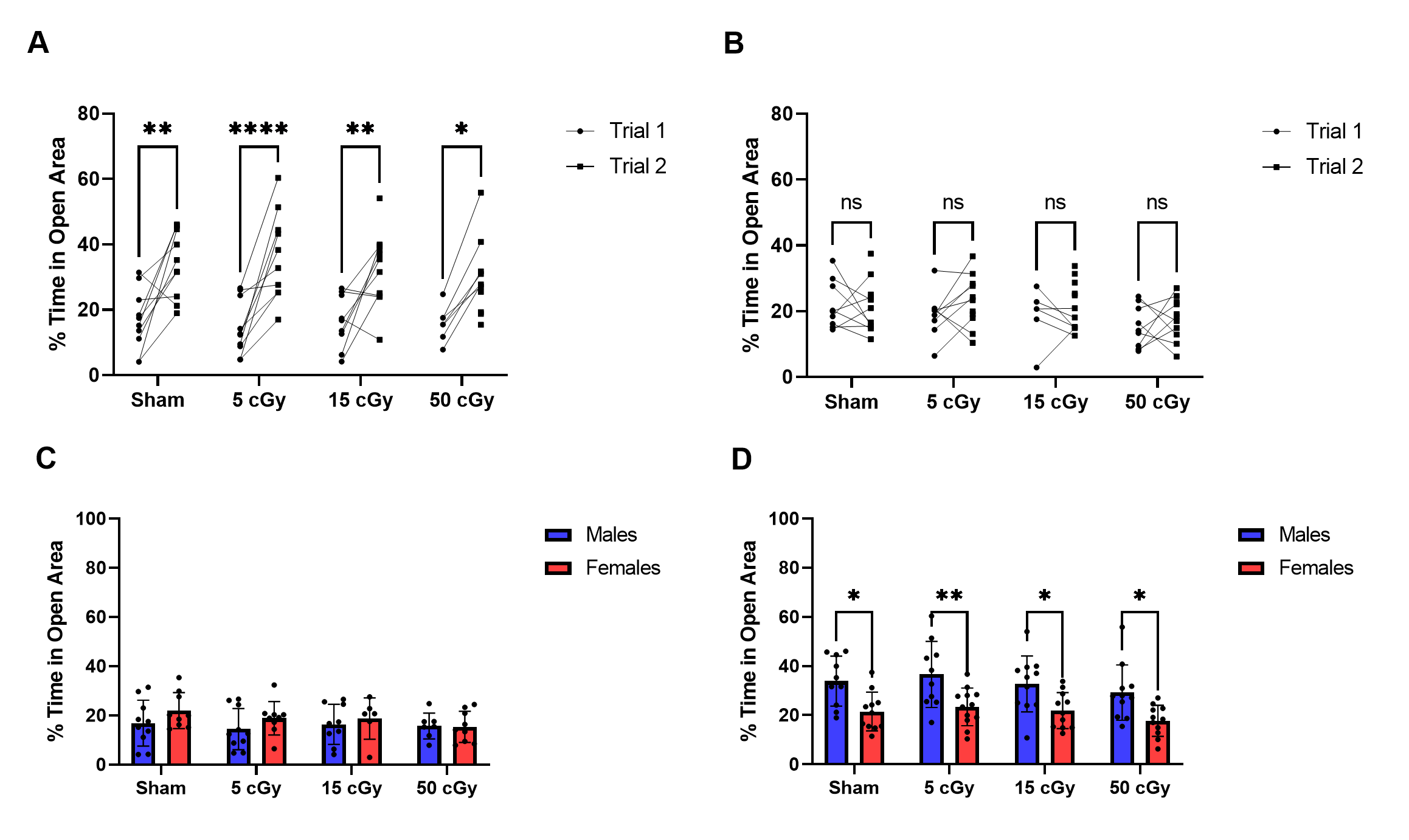 Trial 2
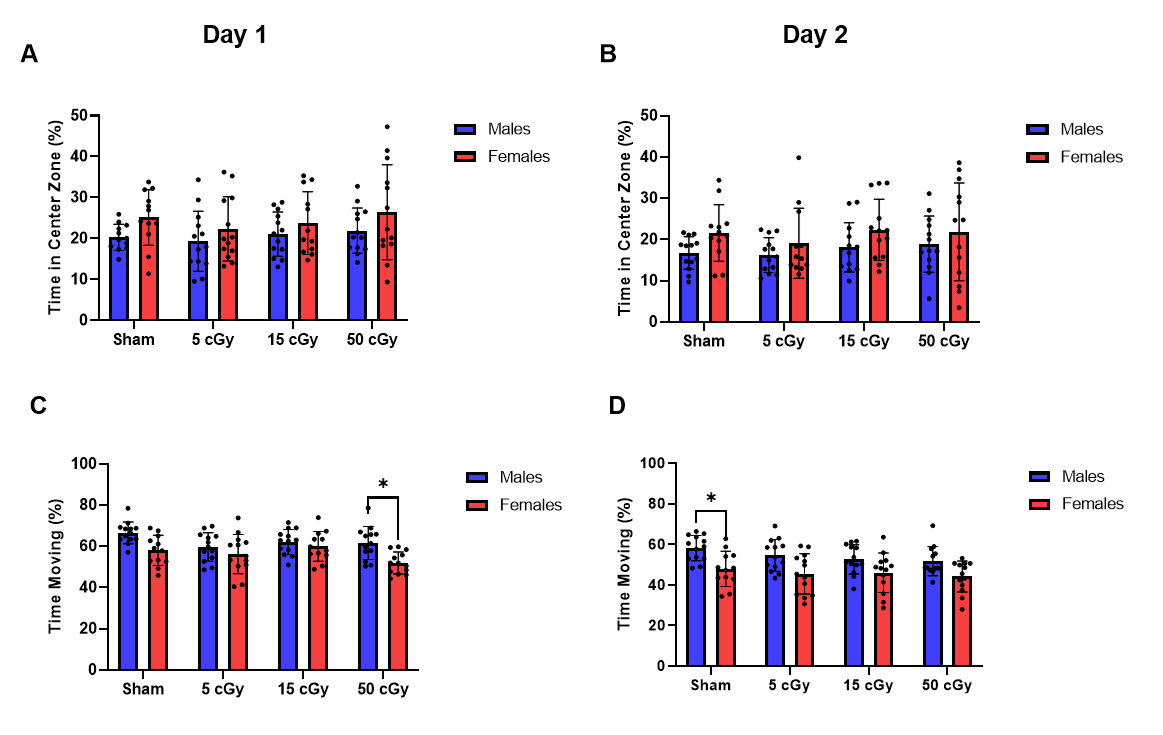 Day 2
IR+85d
No dose or sex differences
Object Recognition Memory
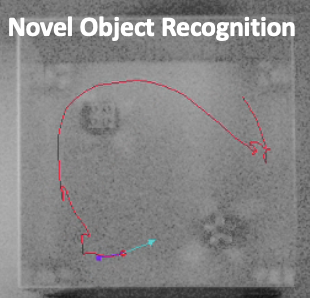 Novel Object Recognition
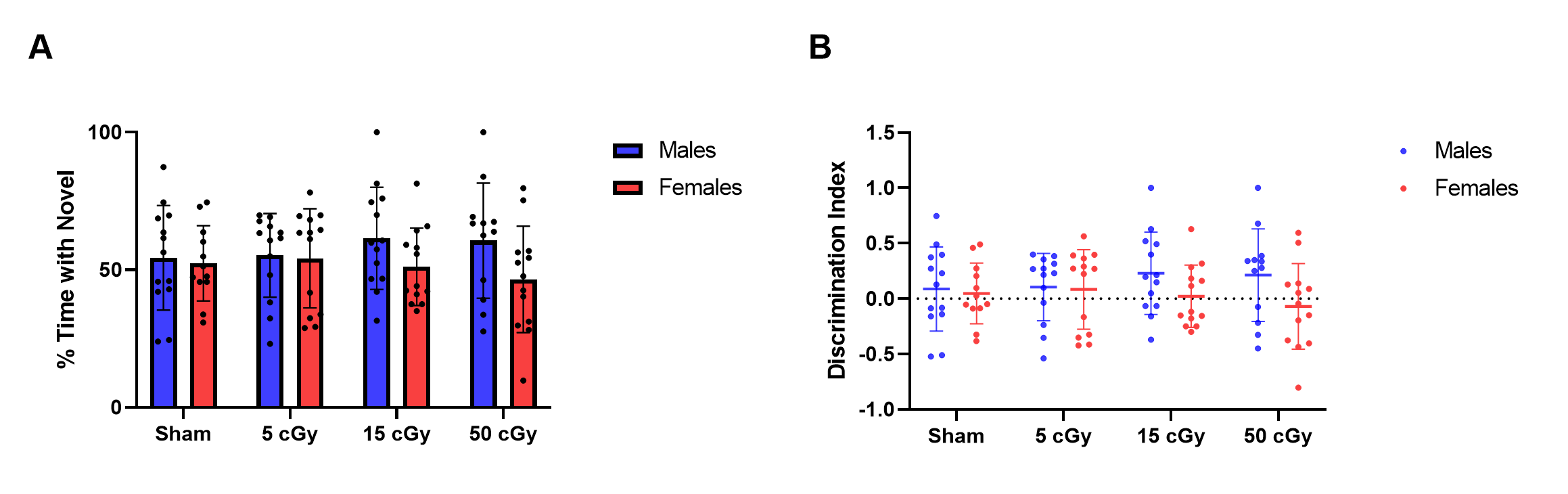 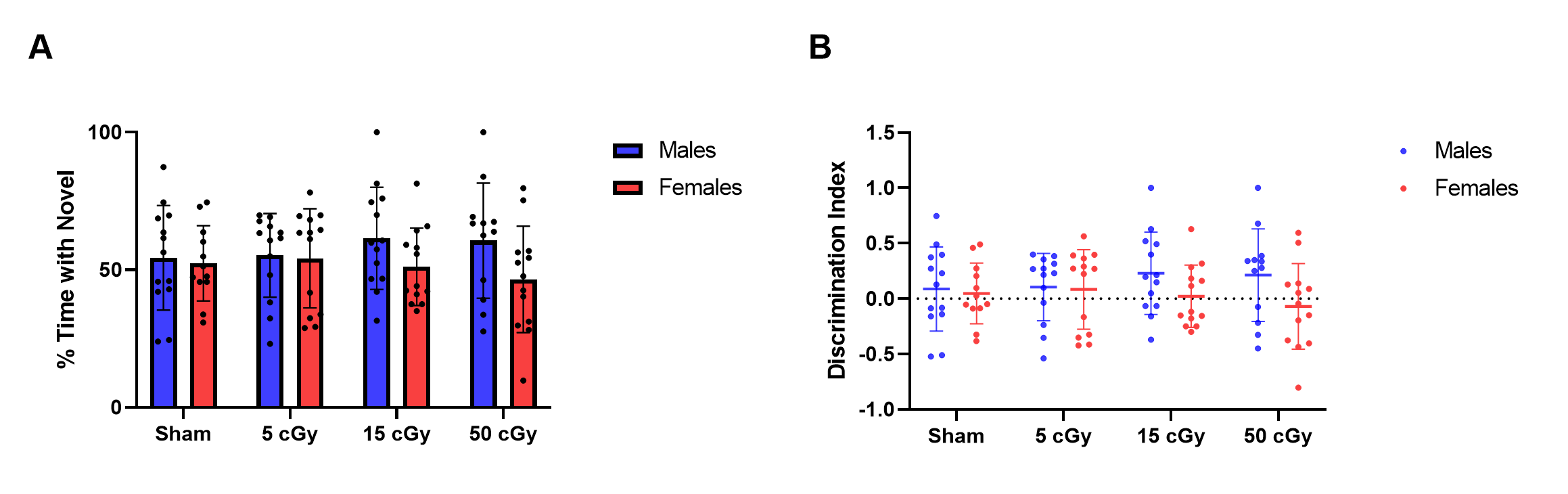 IR+85d
IR+85d
Spatial Memory
No dose or sex differences
Females
Males
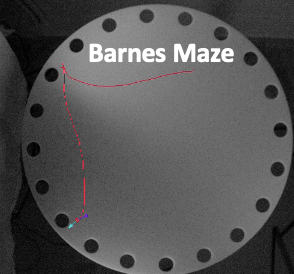 IR+105d
No dose differences
Males did not improve over days whereas females did
[Speaker Notes: Remember – MIP-1alpha expression, which is associated with spatial memory impairment, was increased in males (brain) but not females]
GCRsim Dose-Response Summary
Plasma cytokine/chemokine expression (IR+14)
Sex differences at all doses
Overall, females exhibited greater cytokine/chemokine expression than males

Brain cytokine/chemokine expression (IR+14)
Sex differences observed in multiple chemokines and one cytokine (IFNB1)
More changes in males compared to shams
MIP-alpha significantly increased in males, but not females, at 15- and 50 cGy.

Brain cytokine/chemokine expression (IR+124)
Changes in males only - Exodus and TARC
Differential regulation of peripheral immune response and 
central immune responses in females (plasma) and males (brain)
GCRsim Dose-Response Summary
Delayed timepoint males showed elevated corticosterone, compared to female (sham). Females – 50 cGy > sham

Early timepoint males displayed disrupted nestlet behavior as compared to females, normalized at the delayed timepoint
 
Delayed timepoint female spatial memory performance improved faster relative to males suggestive of hippocampal sex disparities
Highly divergent, sexual dimorphism independent of GCR dose
Combined Stressors
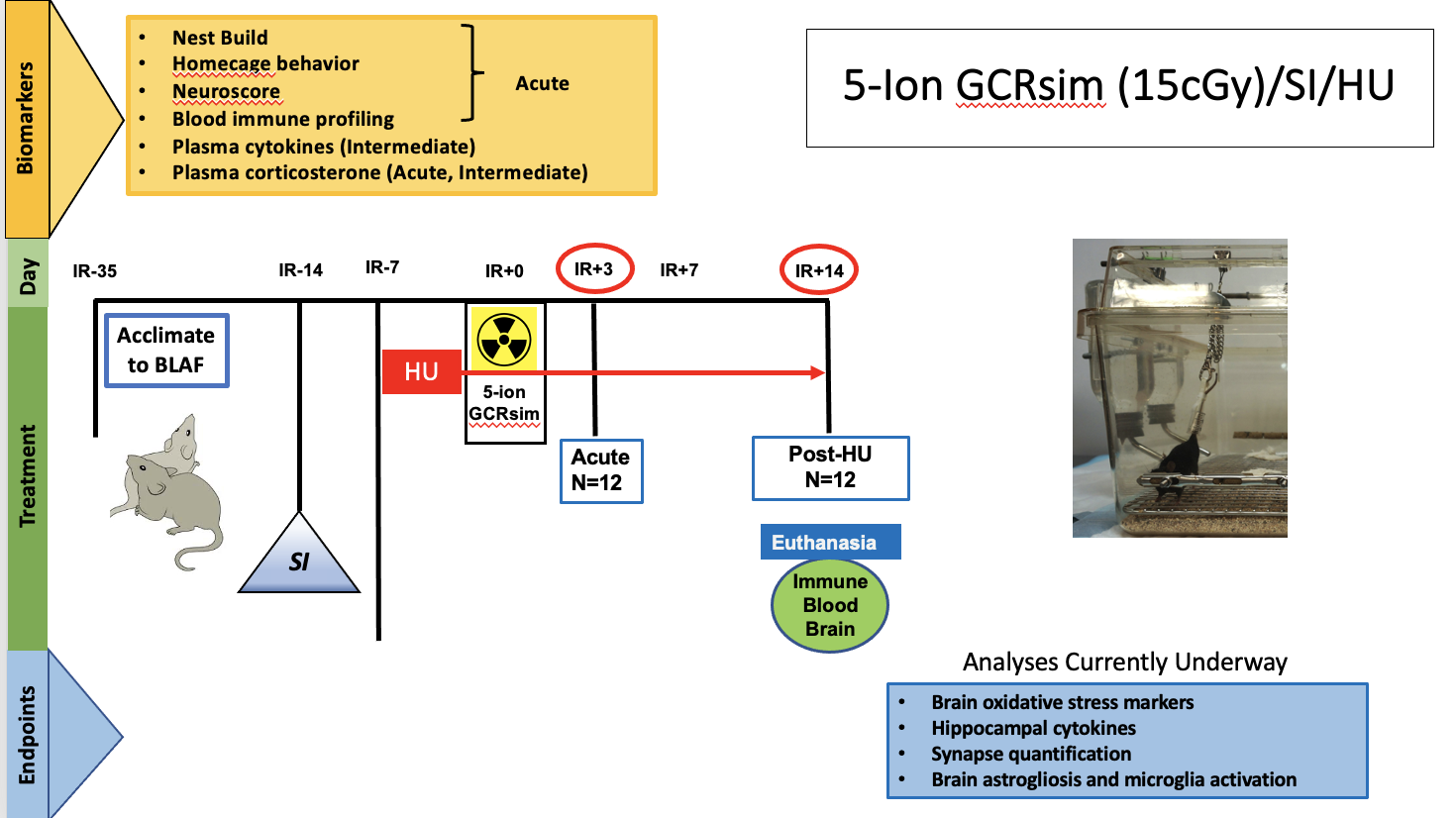 Tissue Weights- Normalized for Body Weight, IR+14
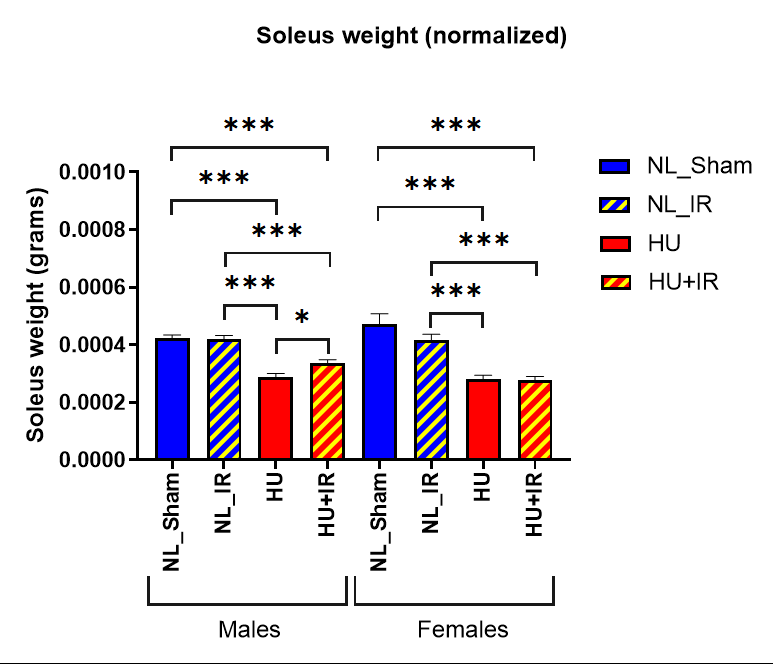 HU Model  Verification
23
Granulocyte colony stimulating factor
GCSF 
Glycoprotein cytokine in blood and bone marrow
Participates in the proliferation and differentiation of myeloid progenitors
Key regulator of neutrophil production and survival
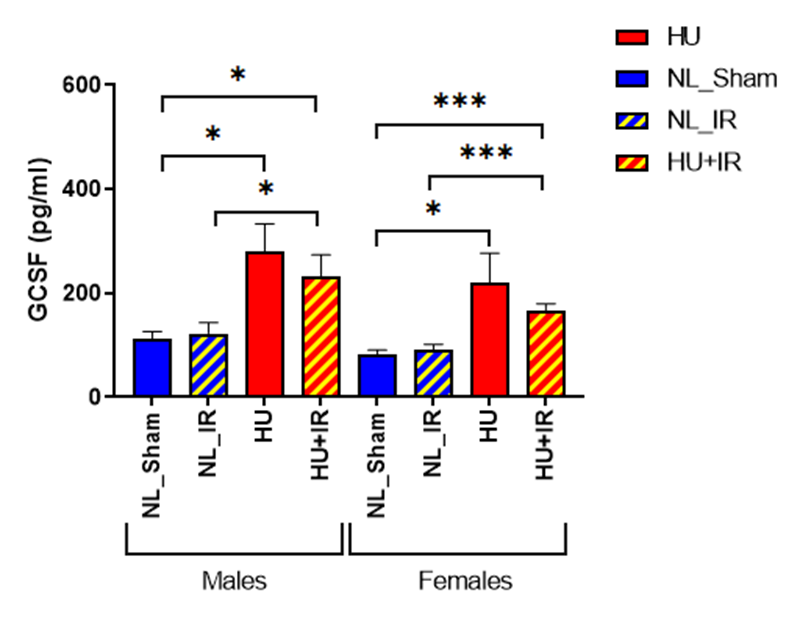 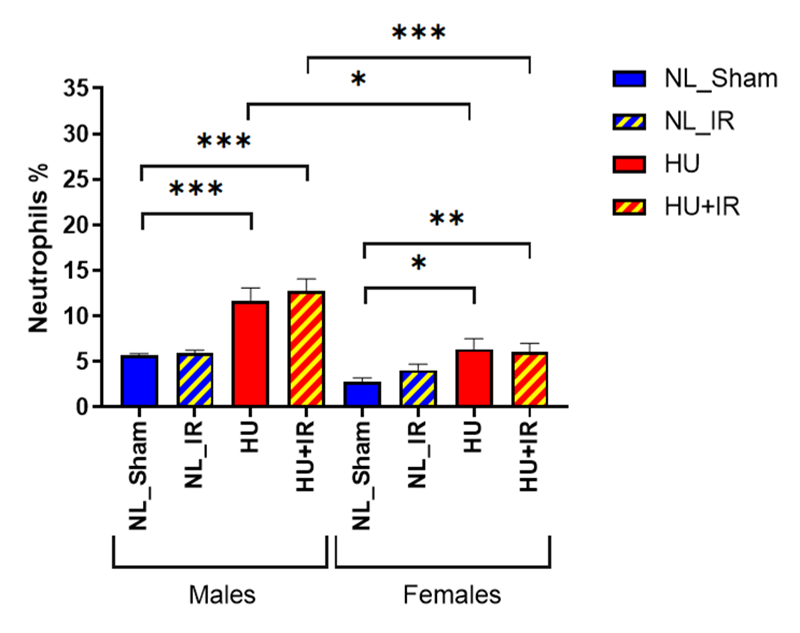 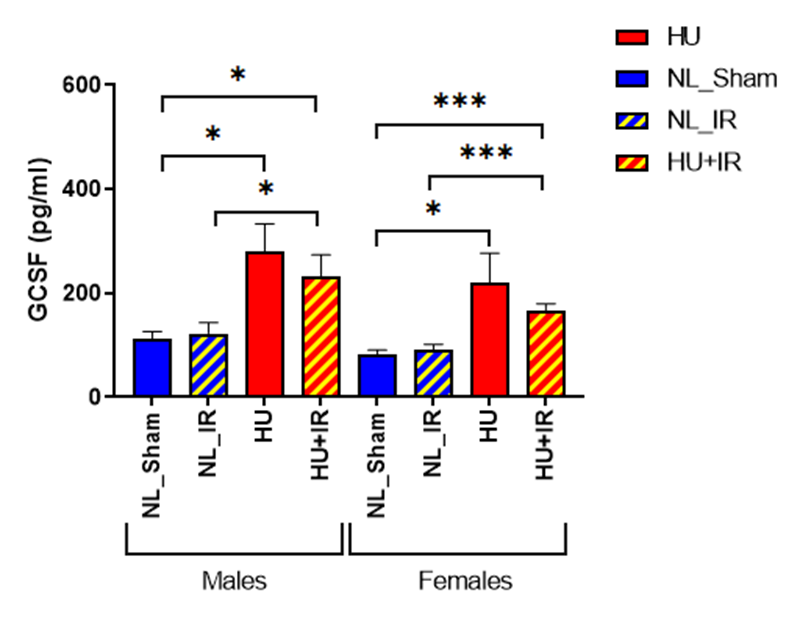 24
[Speaker Notes: GCSF (Granulocyte colony stimulating factor) is a glycoprotein cytokine in blood and bone marrow. It participates in the proliferation and differentiation of myeloid progenitors and is a key regulator of neutrophil production from bone marrow and neutrophil survival (https://www.nature.com/articles/ncprheum0291) 
We observe an significant increase in GCSF levels in both males and females in both HU and HU/IR condition
Increase in GCSF is observed in chronic inflammatory conditions such as RA (https://pubmed.ncbi.nlm.nih.gov/26848119/) (https://www.ncbi.nlm.nih.gov/pmc/articles/PMC509212/) 
Plasma GCSF levels as marker for TBI (https://www.ncbi.nlm.nih.gov/pmc/articles/PMC7770509/) 
When we look at the differential cell population of neutrophils at the same time point, we see a similar pattern where neutrophil population is significantly increased in both the sexes in both HU and HU/IR condition. 
Overall suggesting that HU and HU/IR can show increase in inflammatory responses for both the sex, which may lead to maladaptive immune response. 
This can be a potential biomarker(?)]
Brain Cytokines/Chemokines
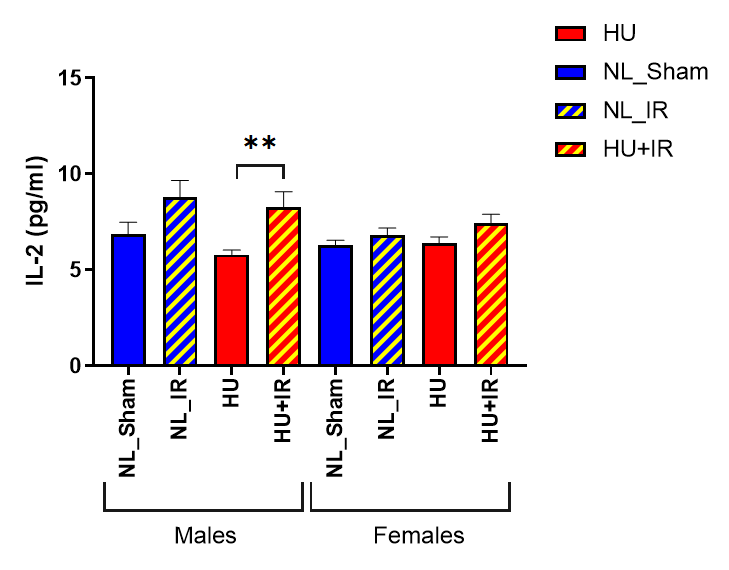 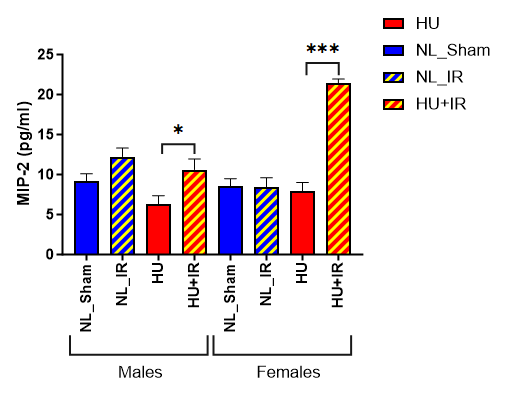 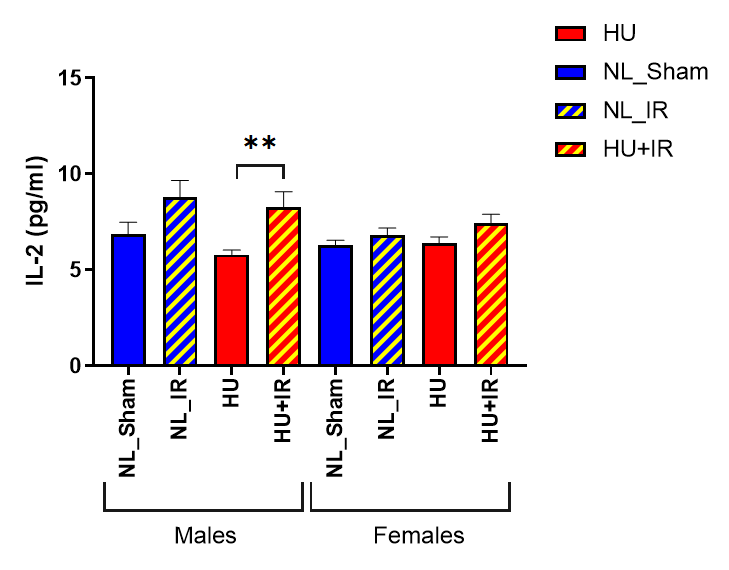 IL1a
IL2
MIP2
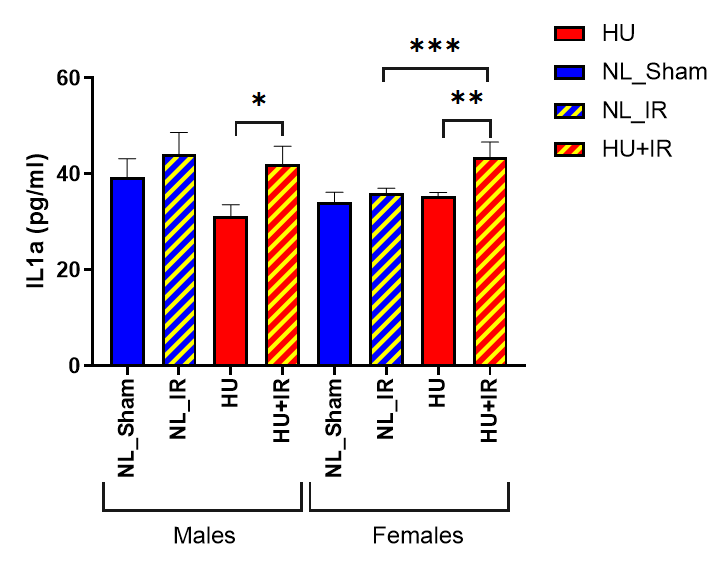 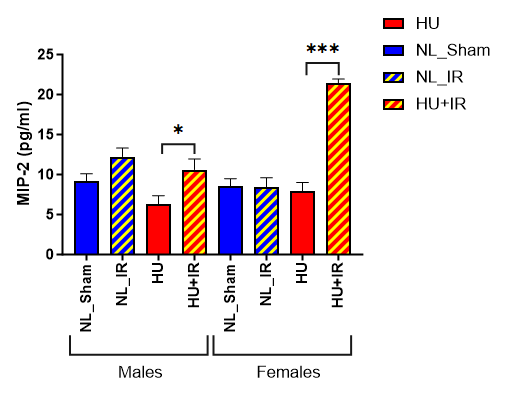 [Speaker Notes: Interleukin 1α (IL-1α) and IL-1β are equally potent inflammatory cytokines that activate the inflammatory process, and their deregulated signaling causes devastating diseases manifested by severe acute or chronic inflammation.

IL-2 is a cytokine produced by T-cells and it stimulates the proliferation and differentiation of T-cells, B-cells and NK cells. It helps to activate and maintain immune cell populations at the site of inflammation. 

Macrophage inflammatory protein (MIP)-2, also known as CXC ligand (CXCL)2, is one of the CXC chemokines. It assists in the recruitment of polymorphonuclear neutrophils (PMNs) to sites of injury or infection and thereby modulates immune and inflammatory responses.]
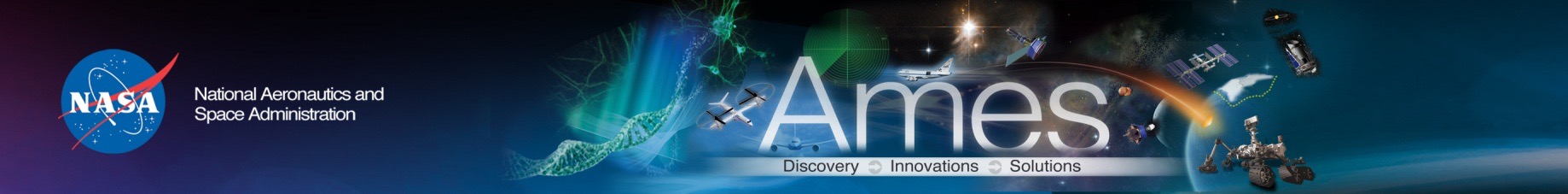 Modeling/Correlations
Predictive modeling of cognitive deficits based on biomarkers.
Principal Component Analysis
Directed Acyclic Graph (DAG) - identify, assess, track and report on the risks due to spaceflight. Used to represent the chain of events that lead from spaceflight exposures to negative mission-level outcomes.
Acknowledgements
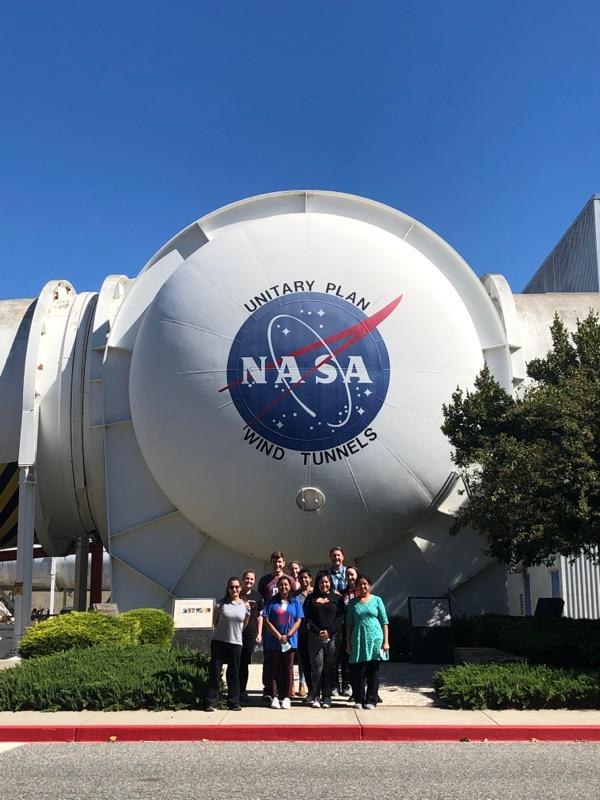 NASA Ames
April Ronca
Siddhita Mhatre
Janani Iyer
Josh Alwood 
Steffy Tabares Ruiz
Moniece Lowe
Linda Rubinstein
Yasaman Shirazi-Fard
Egle Cekanaviciute
Sonali Verma
Ahleah Rohr-Daniel
Marianne Sowa
University of North Florida
Candice Tahimic,  
Adaline Brekker, Maya Semel, Ivan Korostenskij
Embry-Riddle Aeronautical 
Amber Paul, Olivia Siu, 
Marissa Burke, Cassie Juran
University Of Kansas Medical Center
Lane Christenson 
Anamika Ratri
Cornell University
Kelly Wong
Texas A&M
John Hayes
USC
Yuli Talyansky
Brookhaven National Laboratory
Laura Loudenslager
Angela Kim
Cynthia Vongerichten
BLAF
Janelle Collins
Linda Morrell
Clarisse Kershaw
Jody Hamilton
NSRL
Peter Guida
Adam Rusek
Deborah Snyder
Lifesource
Stephanie Solis
Allison Brown
VNSCOR Team
UCSF
Susanna Rosi
Katie Grue
Kira Reinecker

EVSMl
Larry Sanford
Rich Britton
Funding provided by: NASA HRP Human Factors Behavioral Performance (HFBP) Element (80JSC018N0001-FLAGSHIP Grant), ERAU funding to AMP, HRP Space Radiation funding to CGTT, Research was sponsored by NASA through a contract with ORAU and supported by Blue Marble Space Institute of Science.